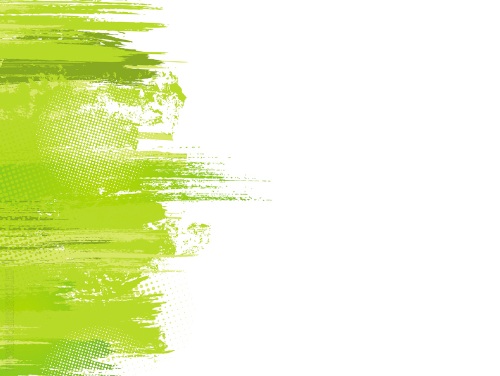 Муниципальное автономное  дошкольное образовательное учреждение «Детский сад №51 общеразвивающего вида» г. Сыктывкара
Педагогический совете №2

«Особенности организации воспитательно-образовательной работы по экологическому воспитанию и развитию детей дошкольного возраста»
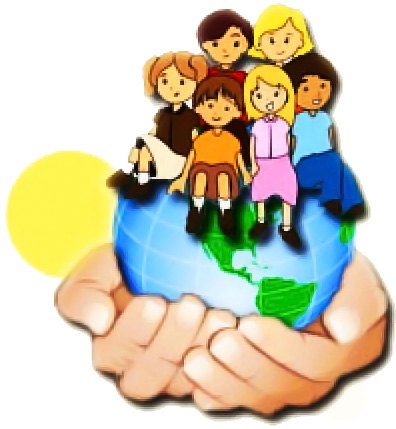 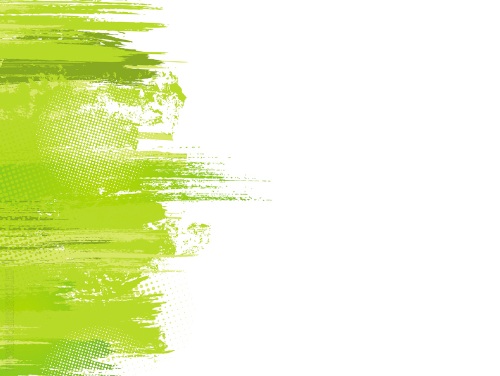 Повестка дня:
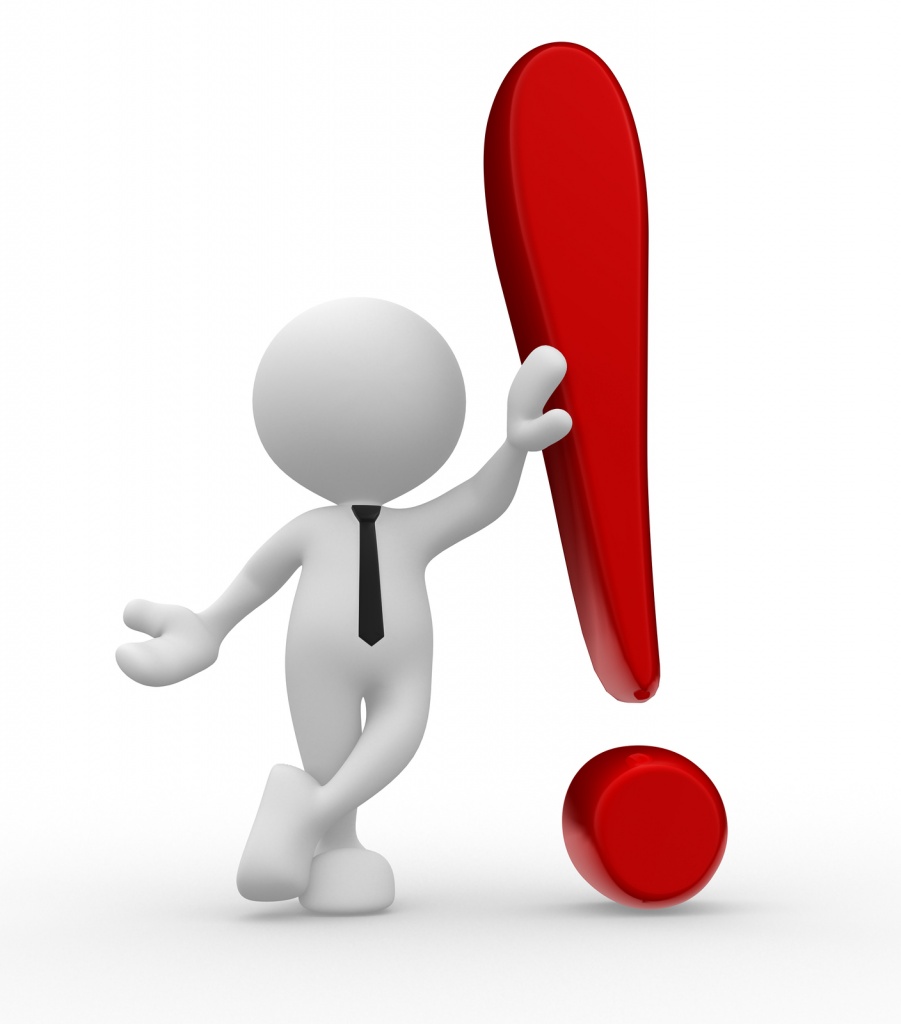 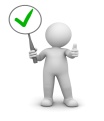 Вступление – старший воспитатель Барабанова А.И..;
Справка по результатам тематической проверки организации воспитательно-образовательной работы с детьми дошкольного возраста по экологическому воспитанию и развитию:
Справка по итогам  проверки  НОД – Зам директора по УВР Княжева Т.В.;
 Справка по итогам  проверки ППРС (Воспитатели 1 корпуса: Аргентова Ж.Р., Козлова В.А. , воспитатели  2 корпуса: Карпова О. В., Попова Е.А.)  
	Общая справка соответствия требованиям ФГОС ДОО и оснащения ППРС – зон активности «Уголок природы» и «Эксперементирования» – старший воспитатель Барабанова А.И.;
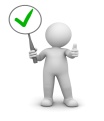 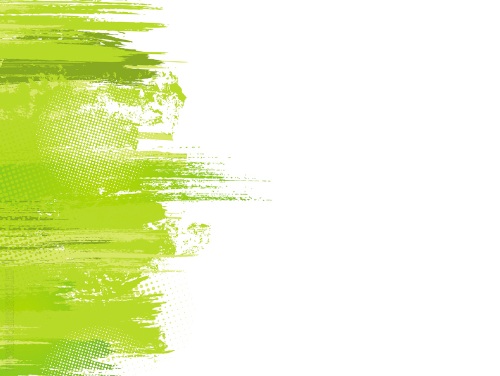 % уровень реализации годовой задачи: Сформировать экологическую культуру дошкольников, развивать любознательность и бережливое отношение к окружающему миру в процессе исследовательской деятельности и использования метода проектной технологии – Зам. директора по УВР Княжева Т.В.;
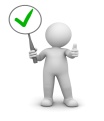 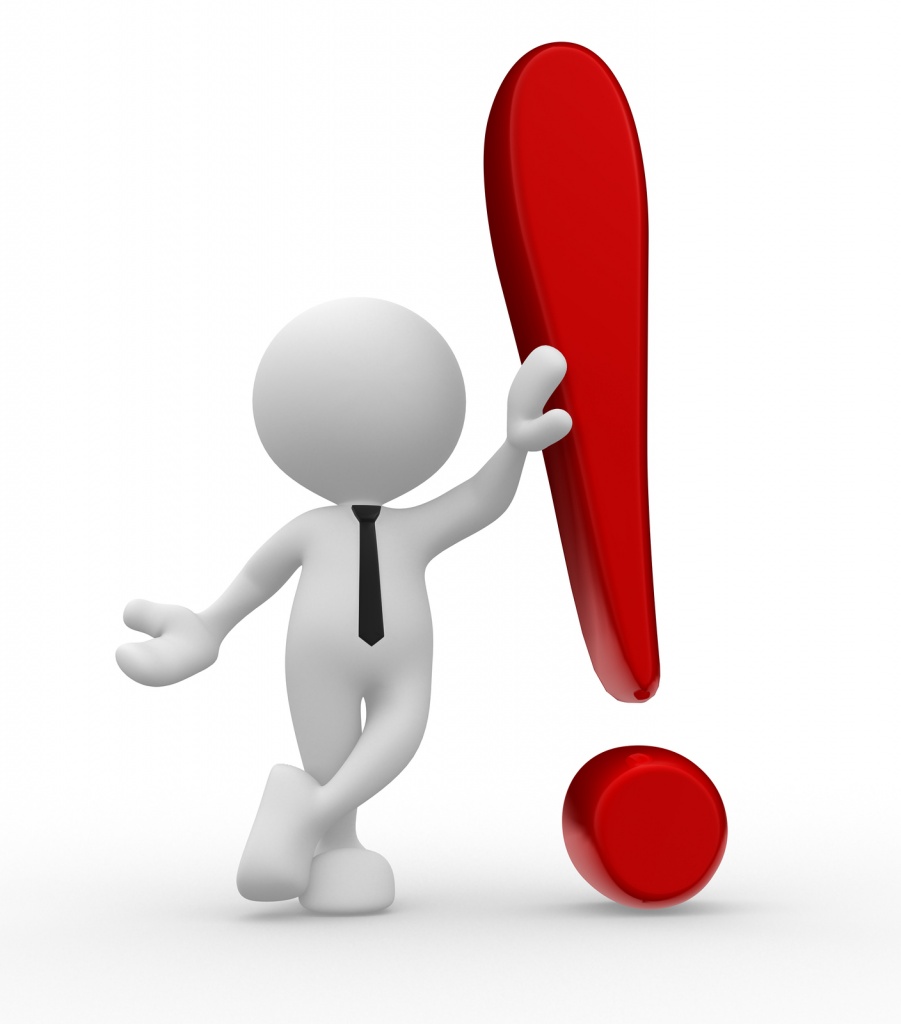 Деловая игра «Знаток  экологии»;
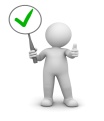 Презентация  педагогами обучающего лэпбука по экосистемам (Лес, Луг, Водоём) группы со 2 младшей до подготовительной, 1 младшие группы презентуют дидактические игры по сенсорному развитию;
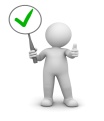 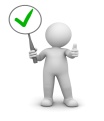 Прочие вопросы.
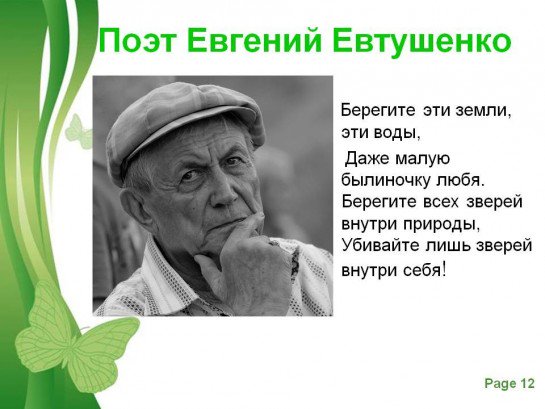 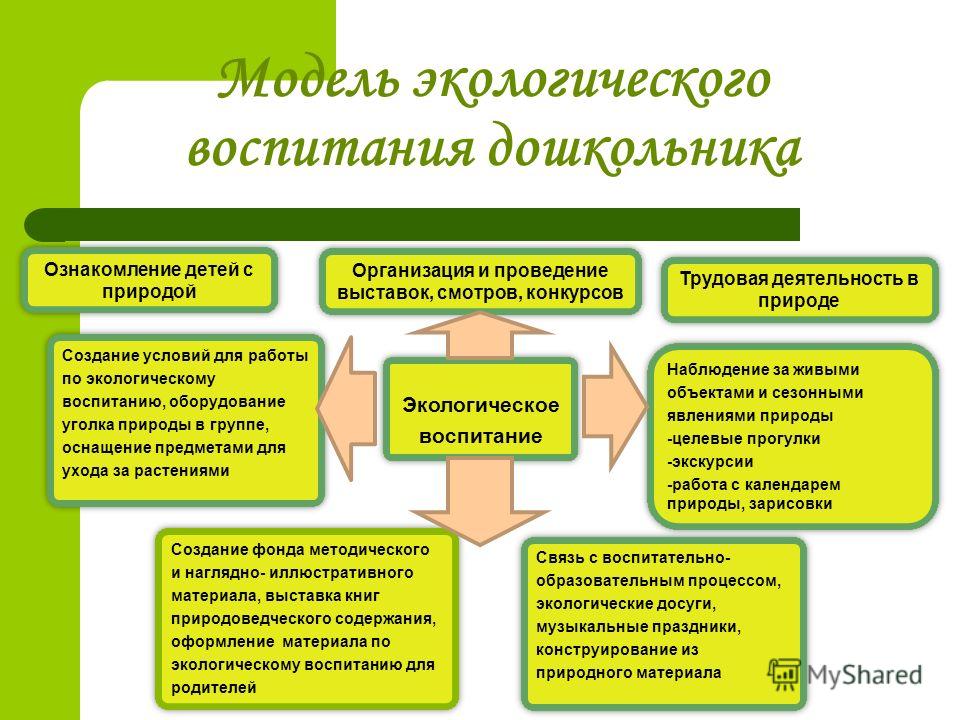 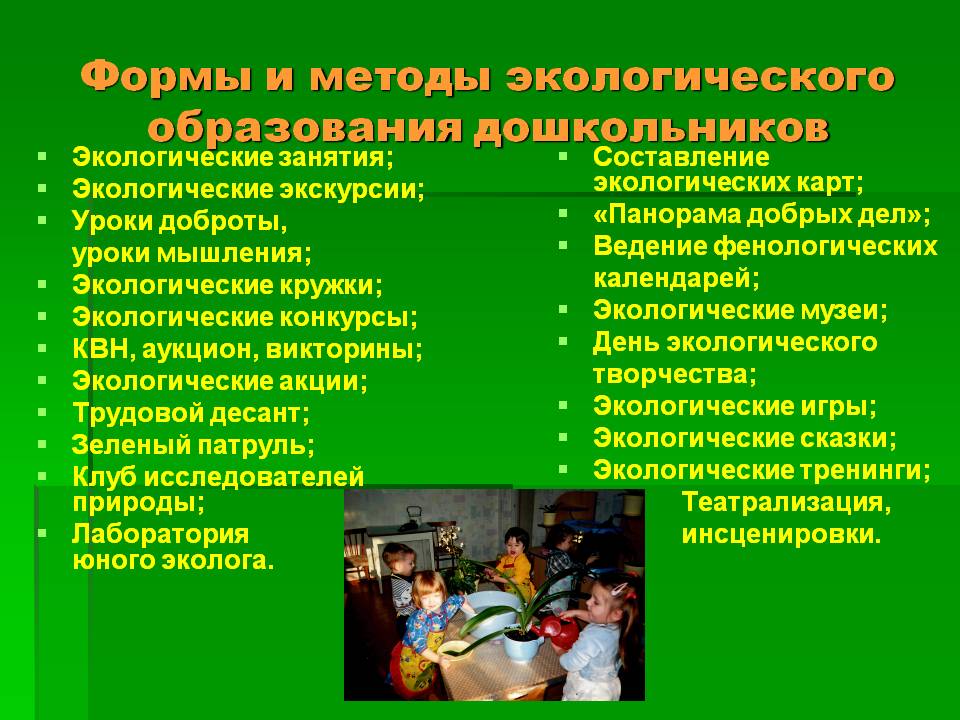 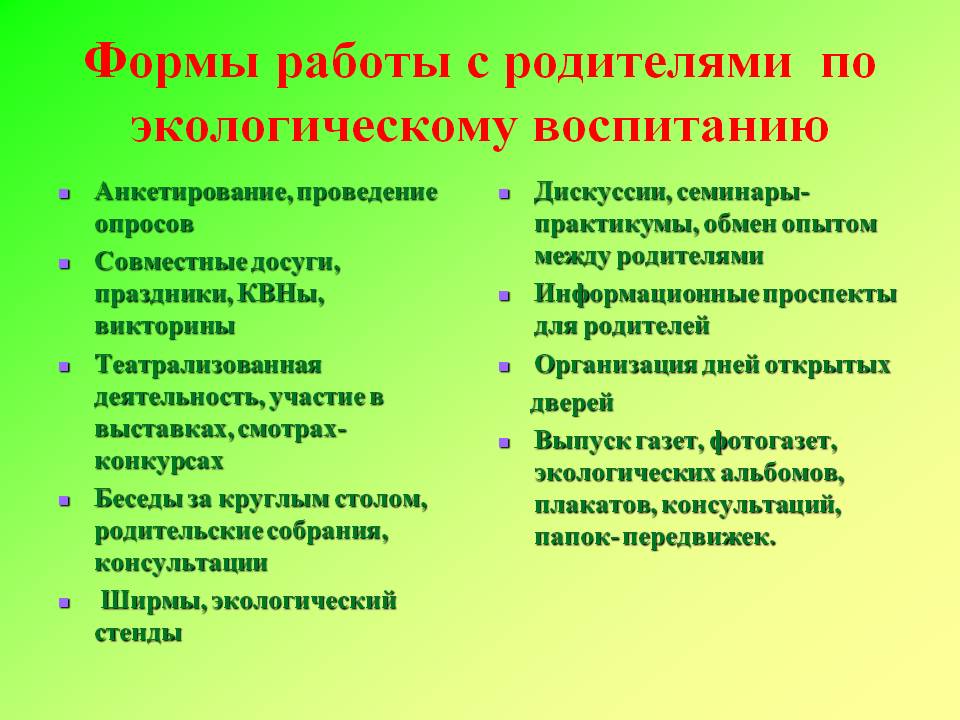 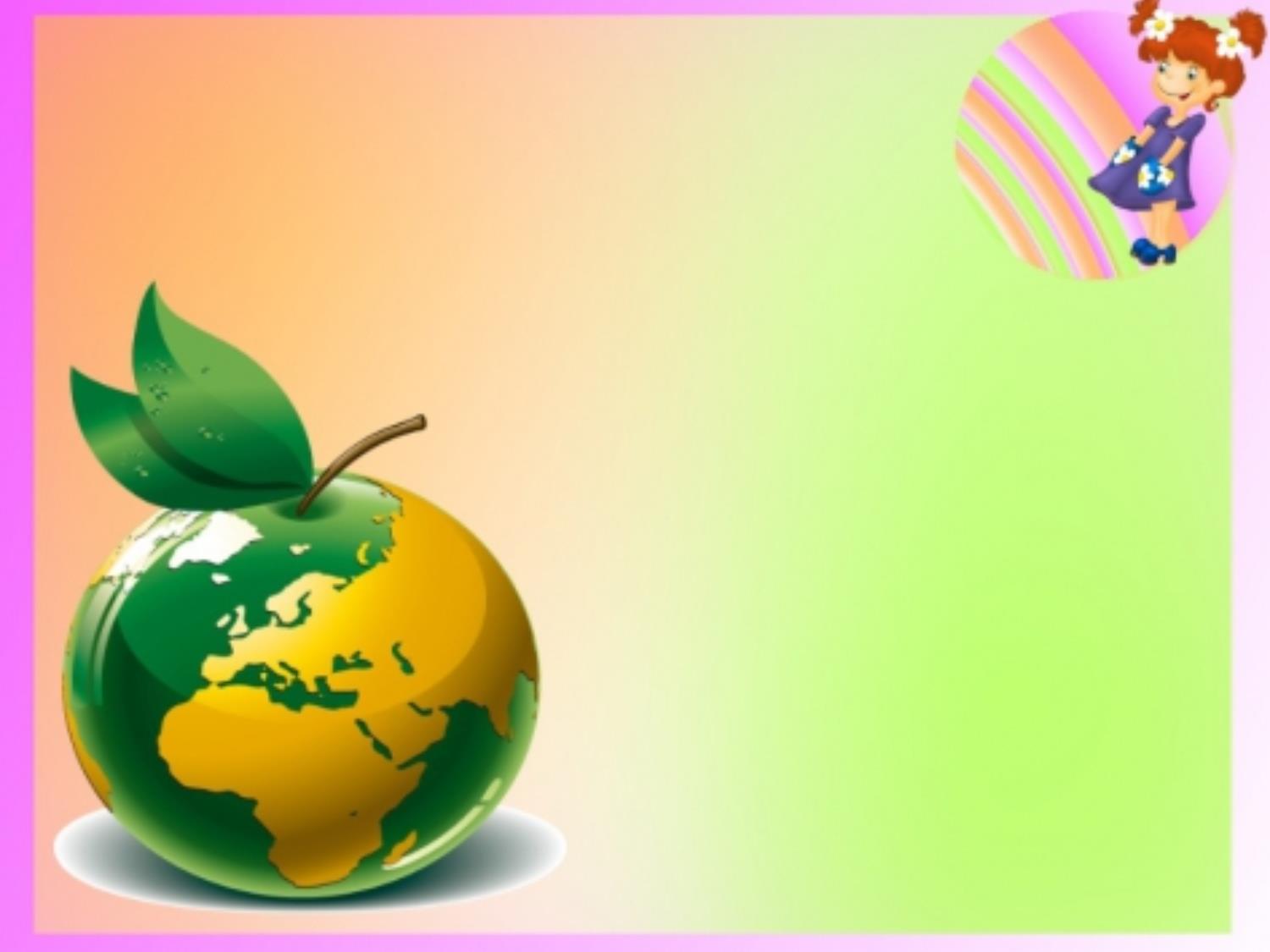 Результаты тематической проверки воспитательно –образовательной работы по экологическому воспитанию  и развитию детей  дошкольного возраста
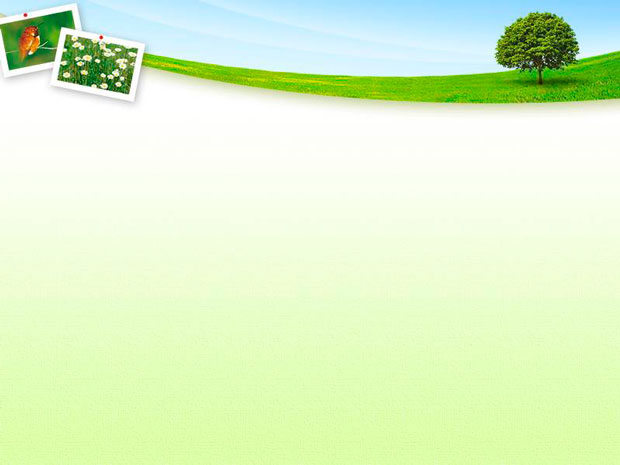 Анализ соответствия ФГОС ДОО ППРС   зон активности:  
- «Уголок природы» и «экспериментирования»
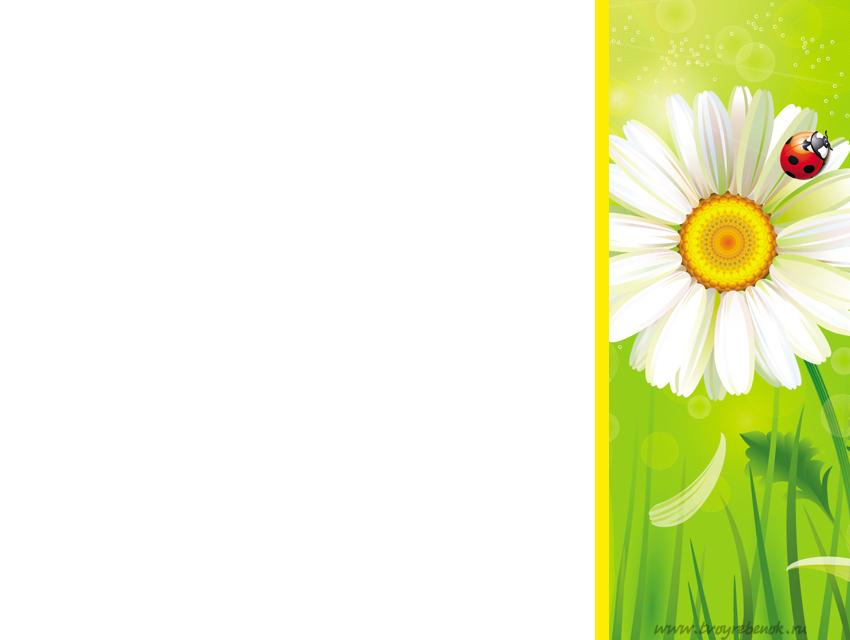 Уголок природы 
средней группы №8
 «Солнышко»
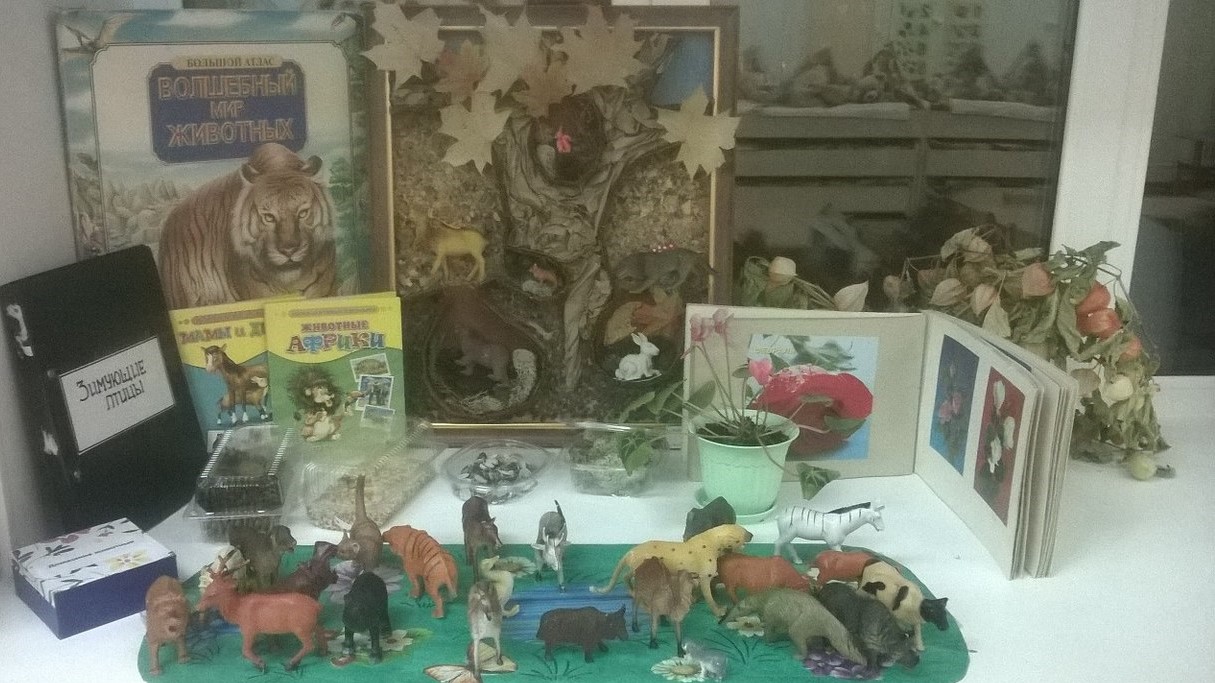 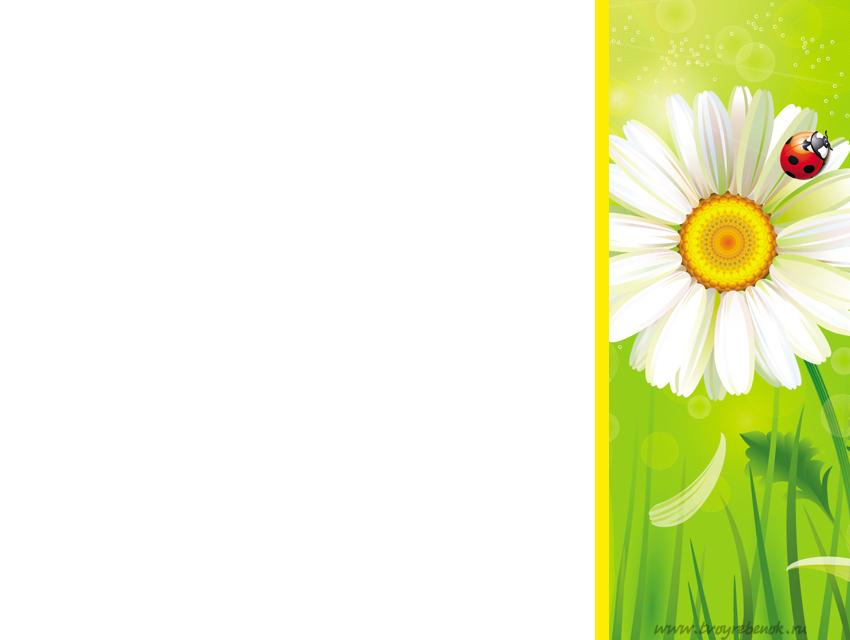 Уголок природы 
старшей группы №3
 «Морские звёздочки»
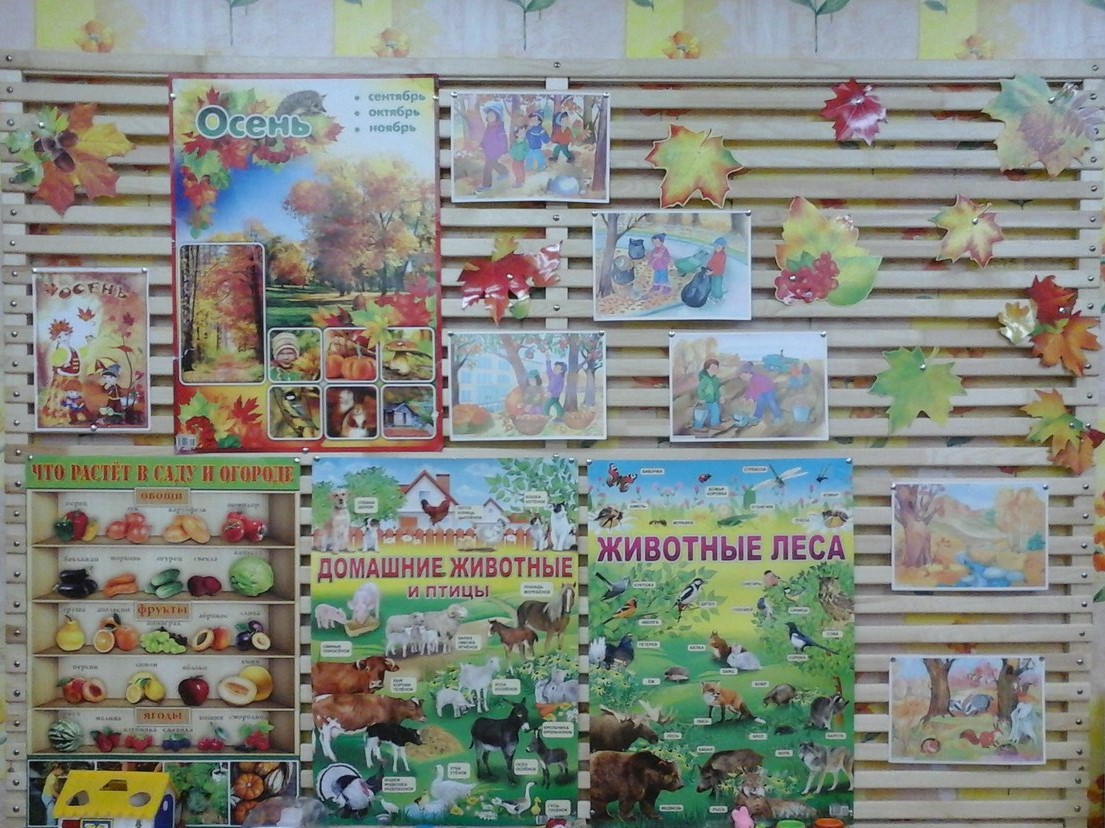 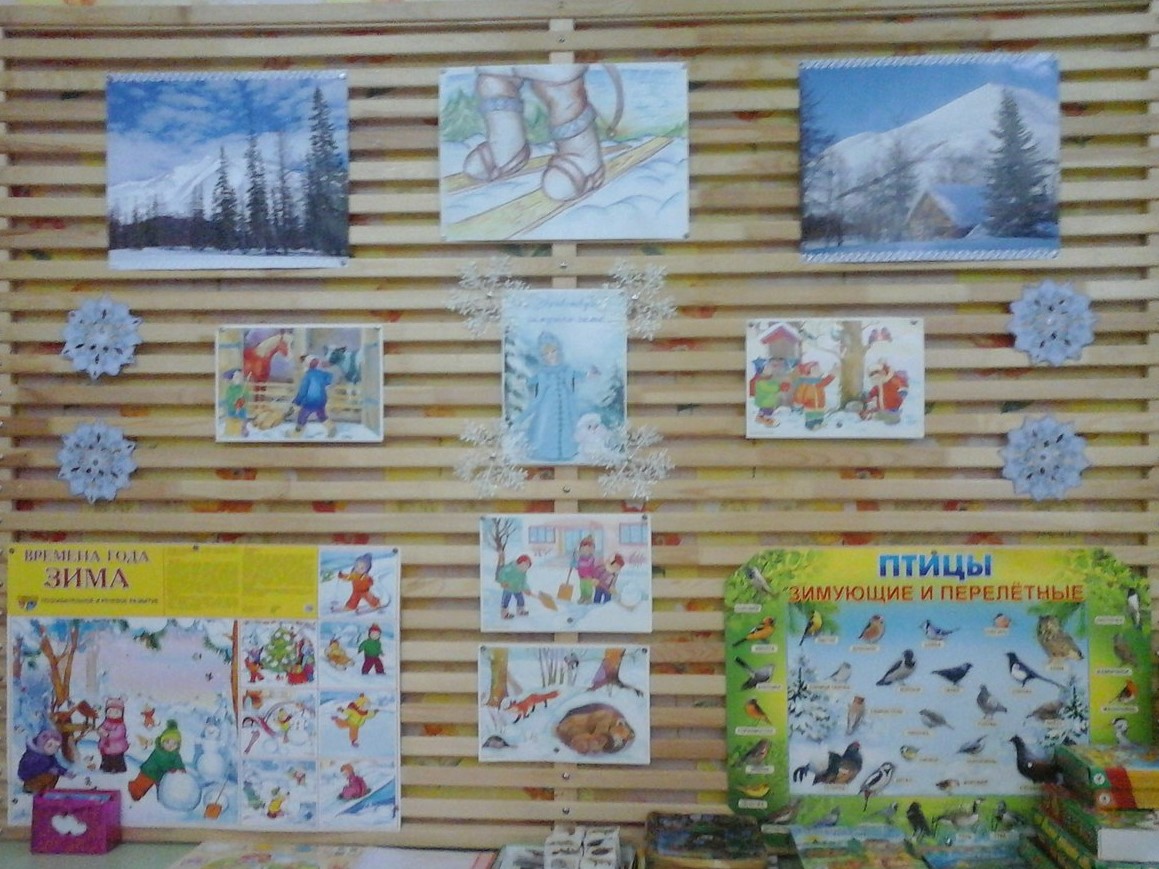 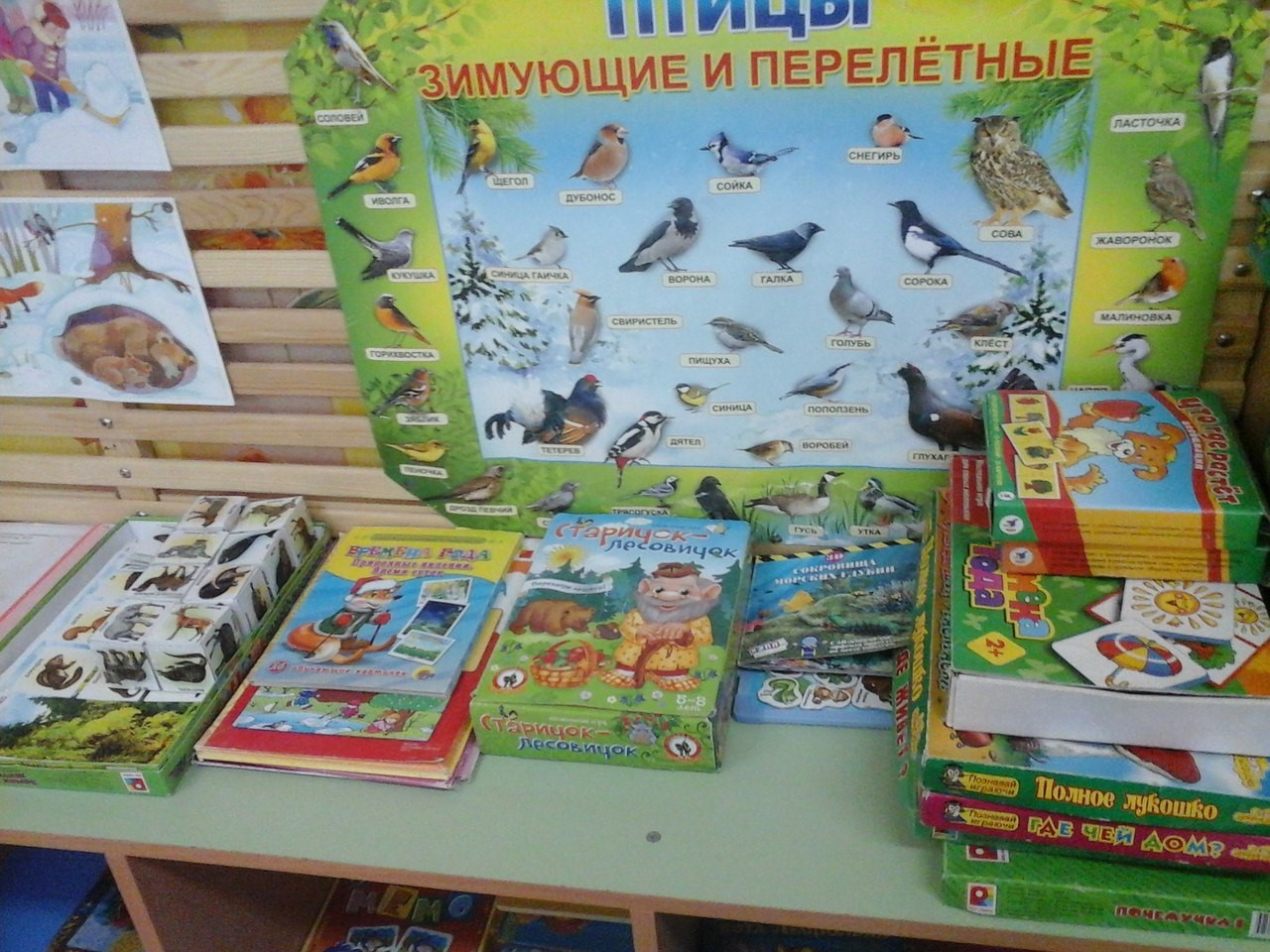 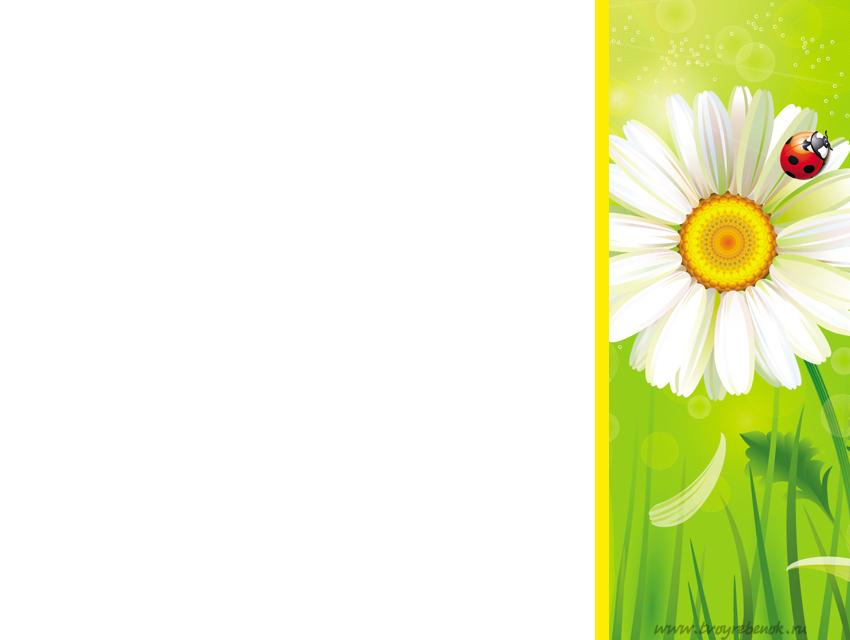 Уголок природы 
старшей группы №5
 «Смешарики»
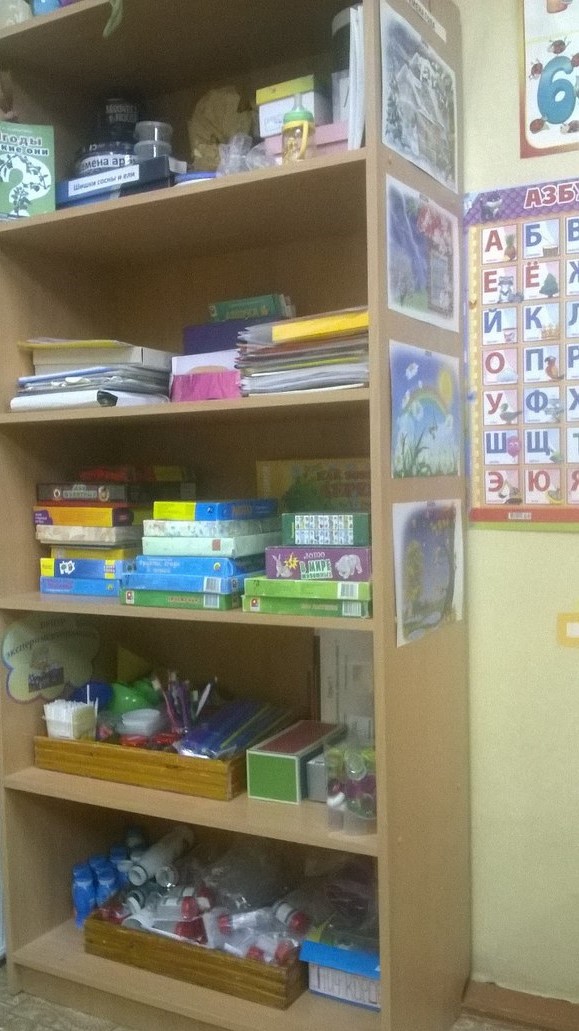 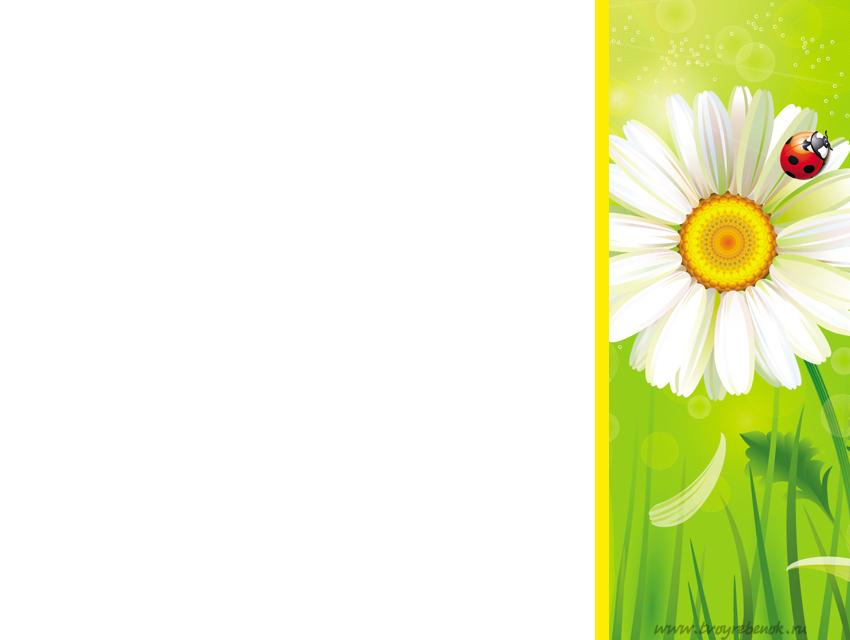 Уголок природы 
Подготовительной группы №9
 «Сказка»
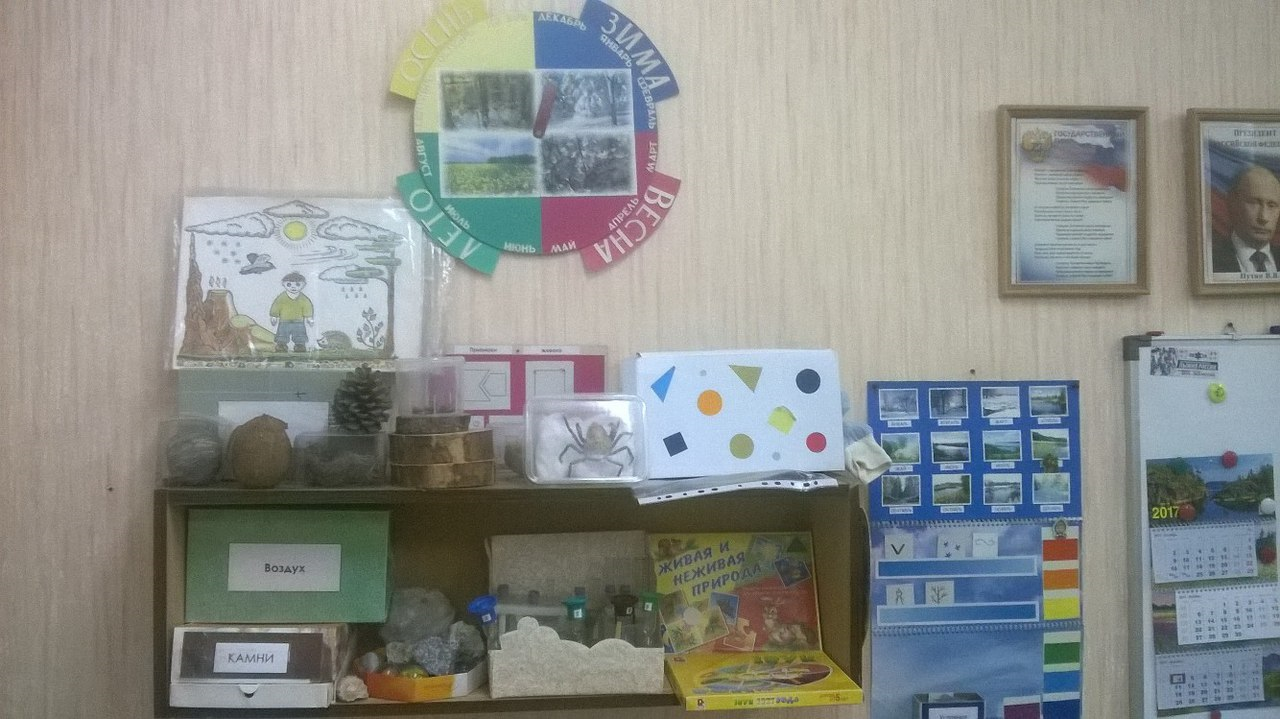 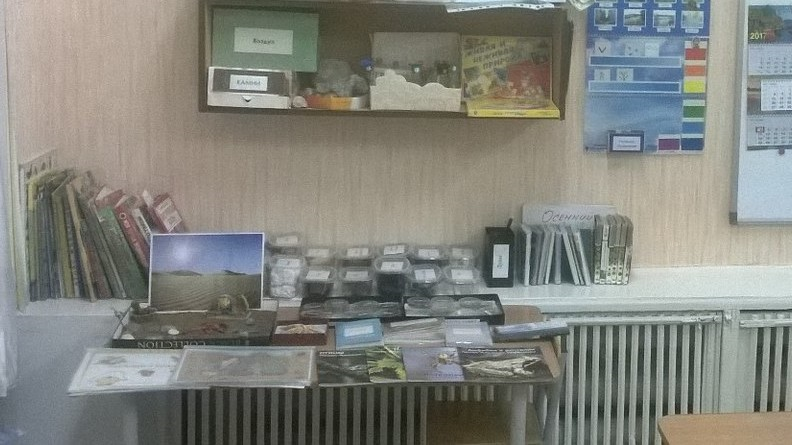 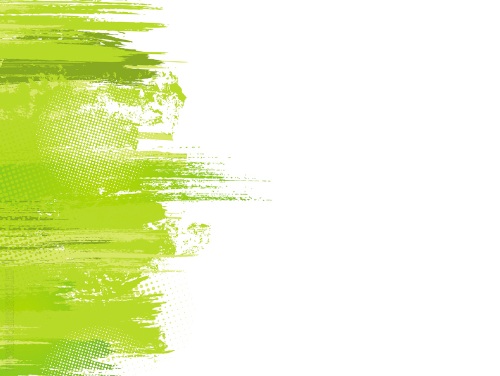 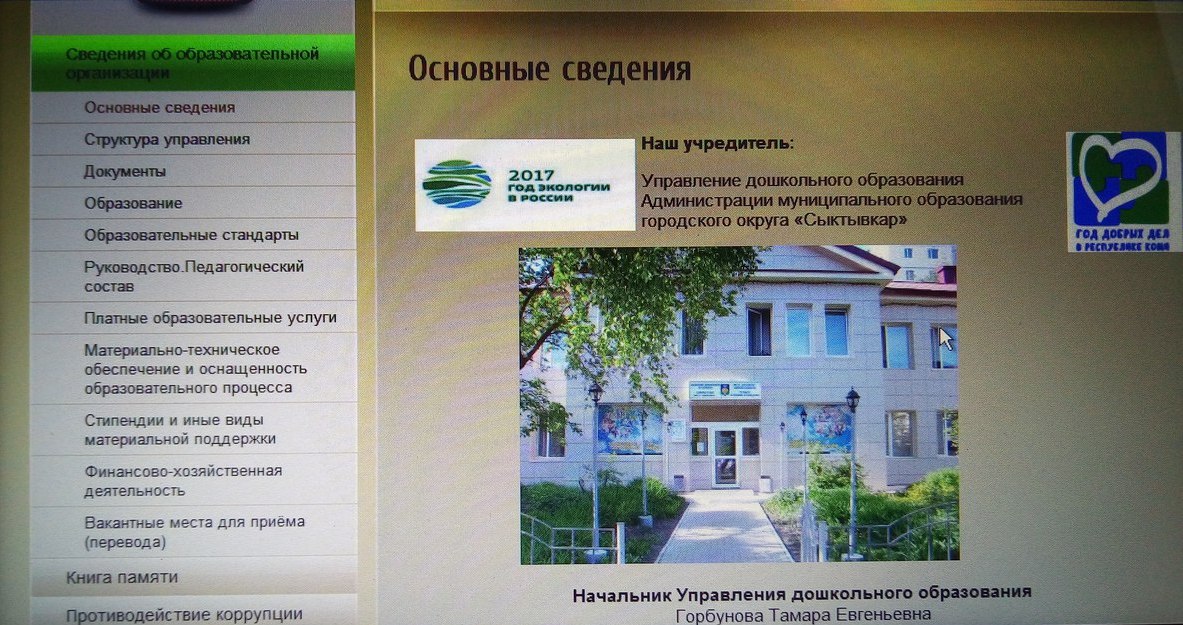 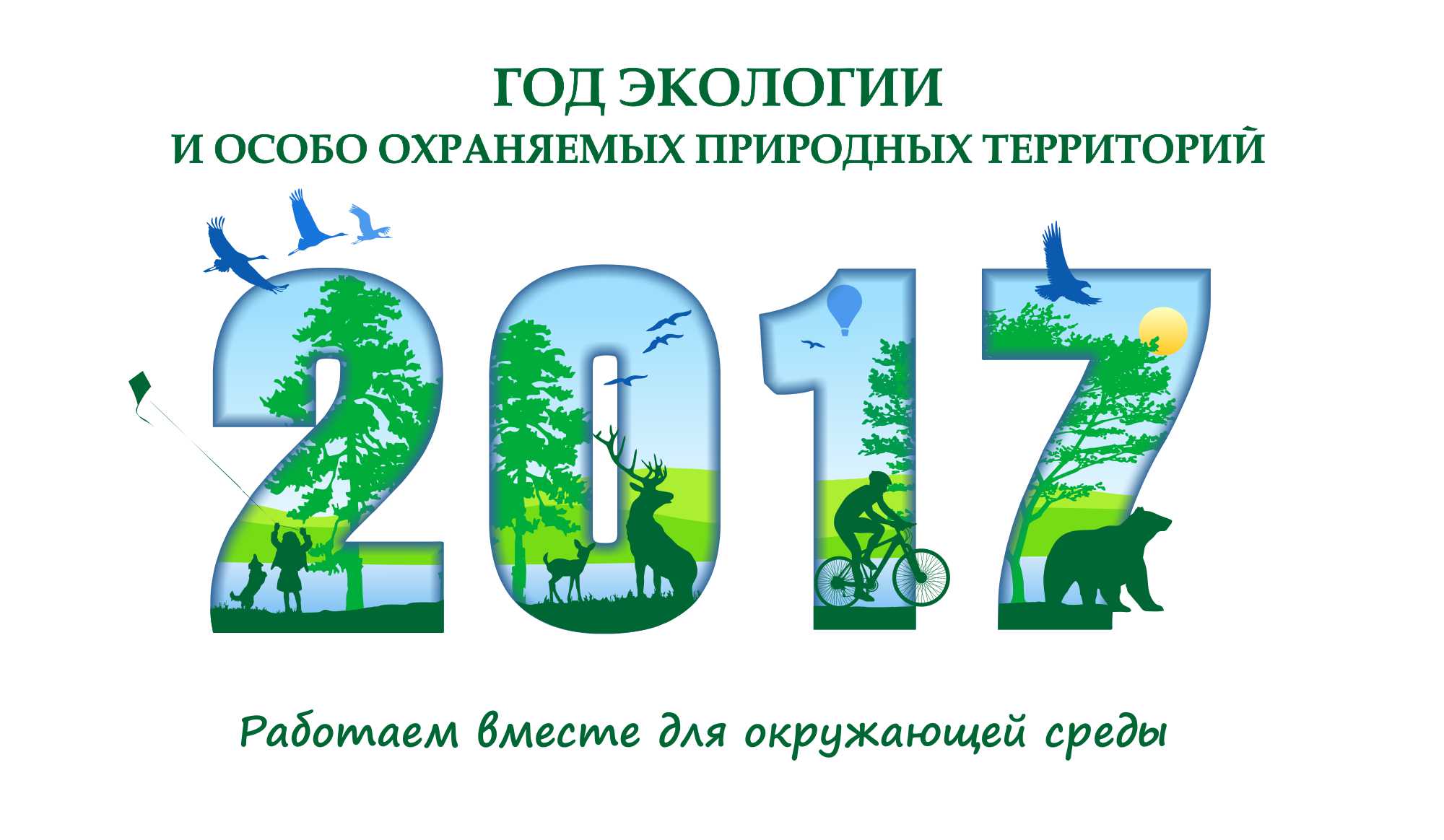 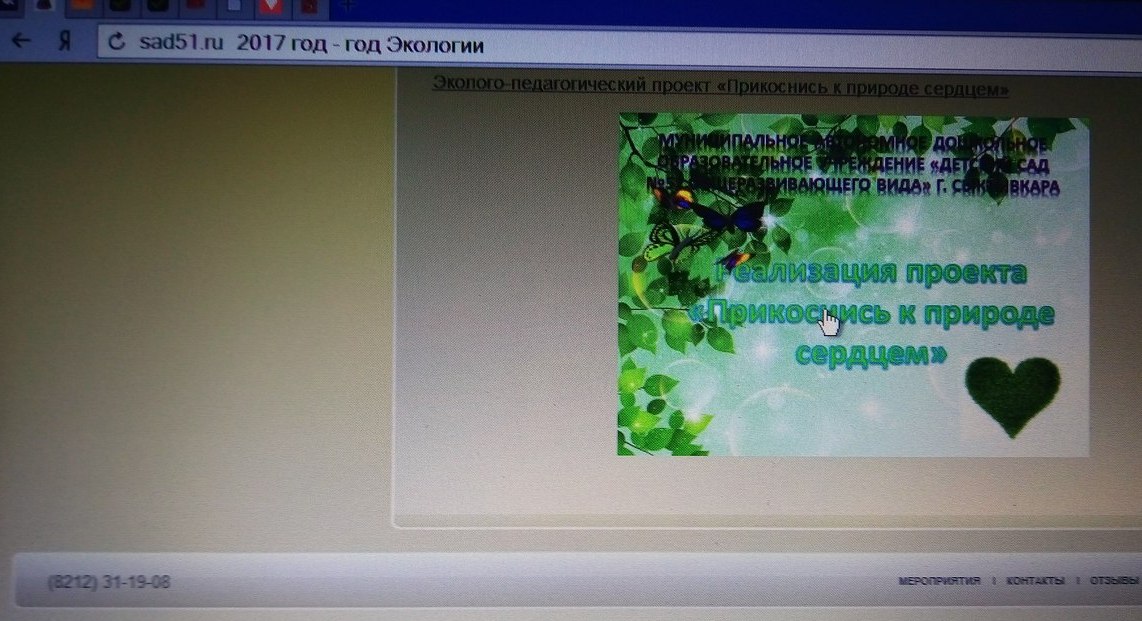 Деловая игра:

«ЗНАТОК ЭКОЛОГИИ»
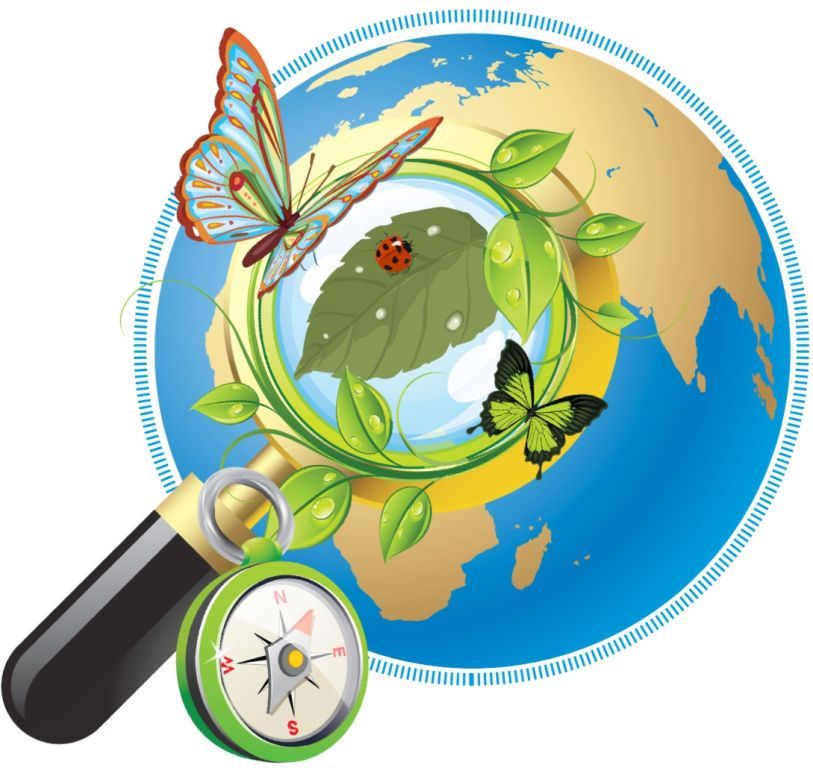 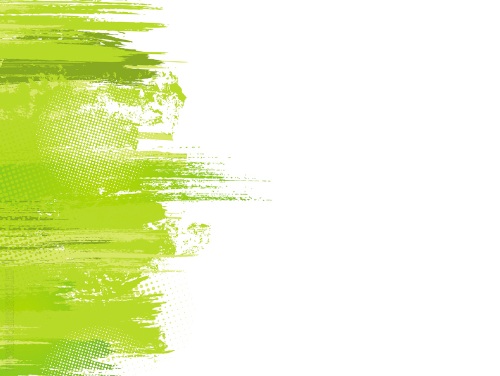 РАЗМИНКА
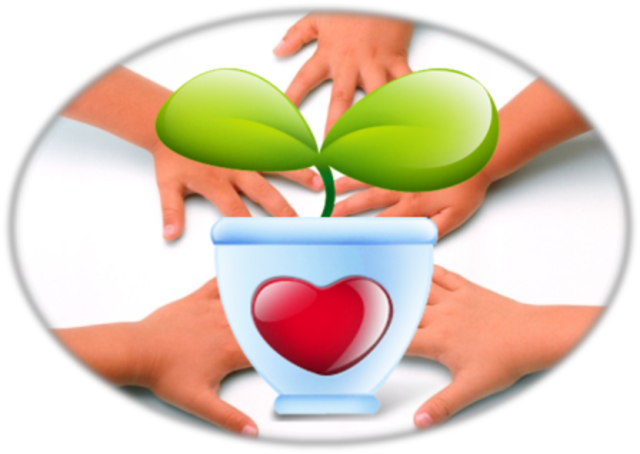 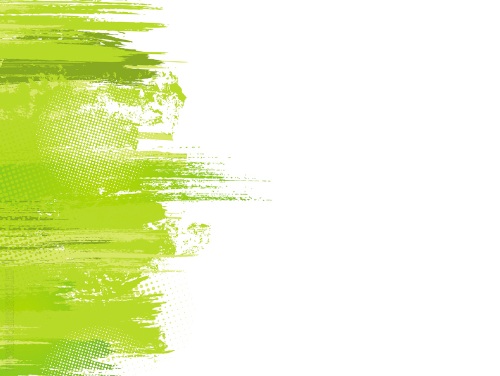 1 команда«Бабочки»
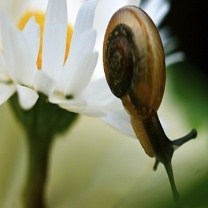 – Кто на себе дом носит? 
– Не птичка, а с крыльями?
– У какого зверя куст на голове? 
– Кто шляпу носит, а здороваться не умеет? 
– Назовите первого вестника весны? 
– Что ест зимой жаба? 
– Назовите самую маленькую птичку?
– Какая птица выводит птенцов зимой? 
– Какая птица подбрасывает свои яйца  в другие гнезда?
– Какая самая быстрая птица в мире?
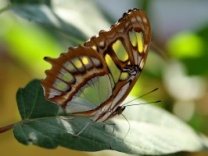 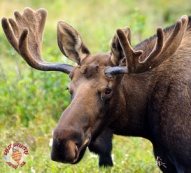 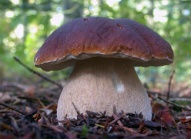 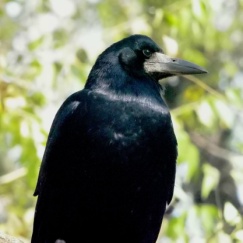 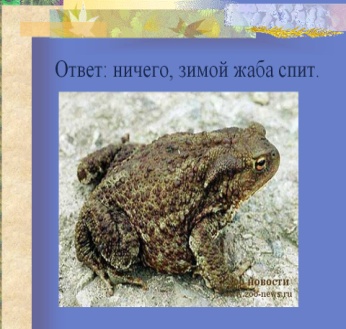 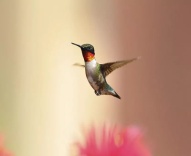 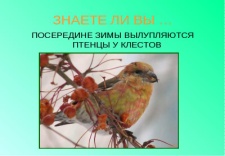 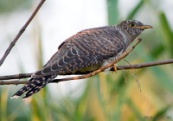 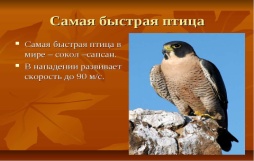 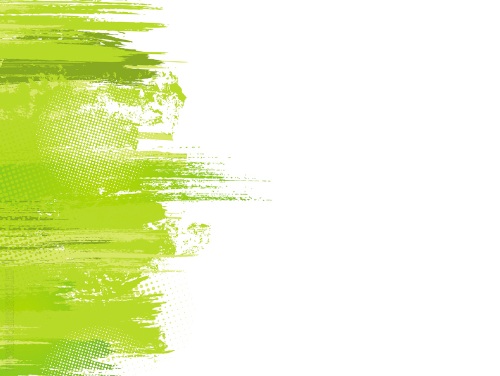 2 команда «Цветочки»
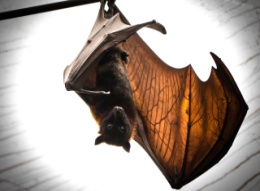 - Какой зверёк спит всю зиму вниз головой? 
- Что внутри птичьих костей? 
- Какая нить в природе самая тонкая? 
- Какую траву любят кошки? 
- Лесной петух? 
- Какая охота разрешается в лесу в любое время года? 
- Сколько ног у паука? 
- Это явление природы похоже на лёгкую дымку в воздухе. 
- Пингвин - птица или нет? 
- Назовите самого знаменитого лесного певца?
(ВОЗДУХ)
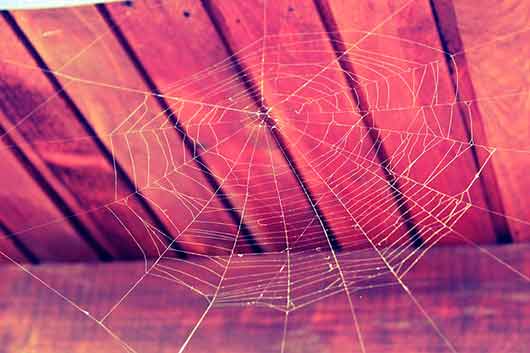 (ВАЛЕРИАНА)
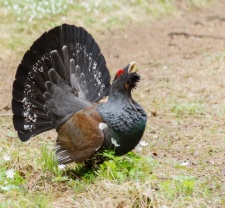 (ФОТООХОТА)
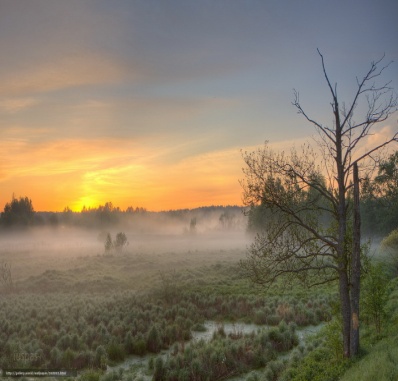 (8)
(да, птица)
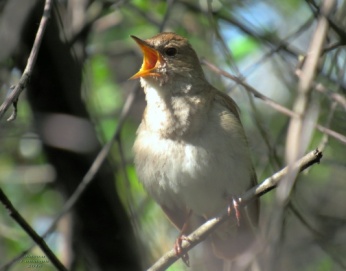 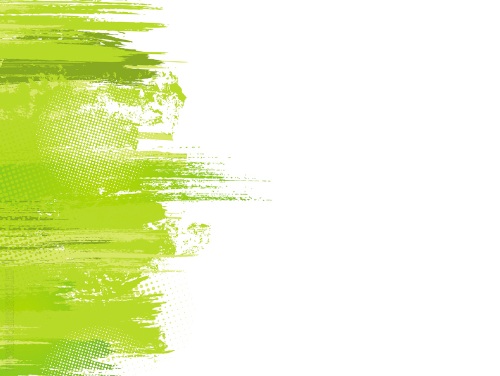 Задание №1 «Продолжи….»
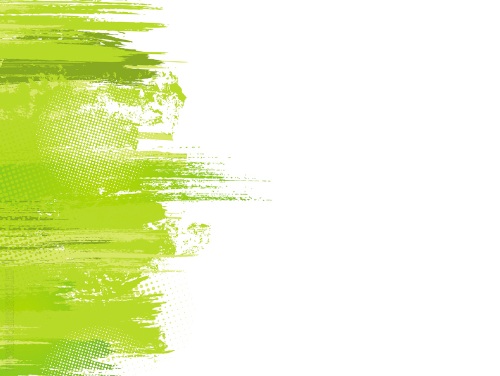 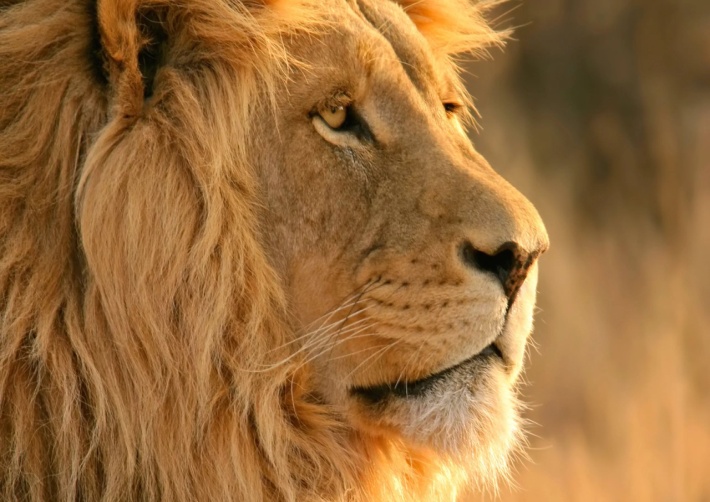 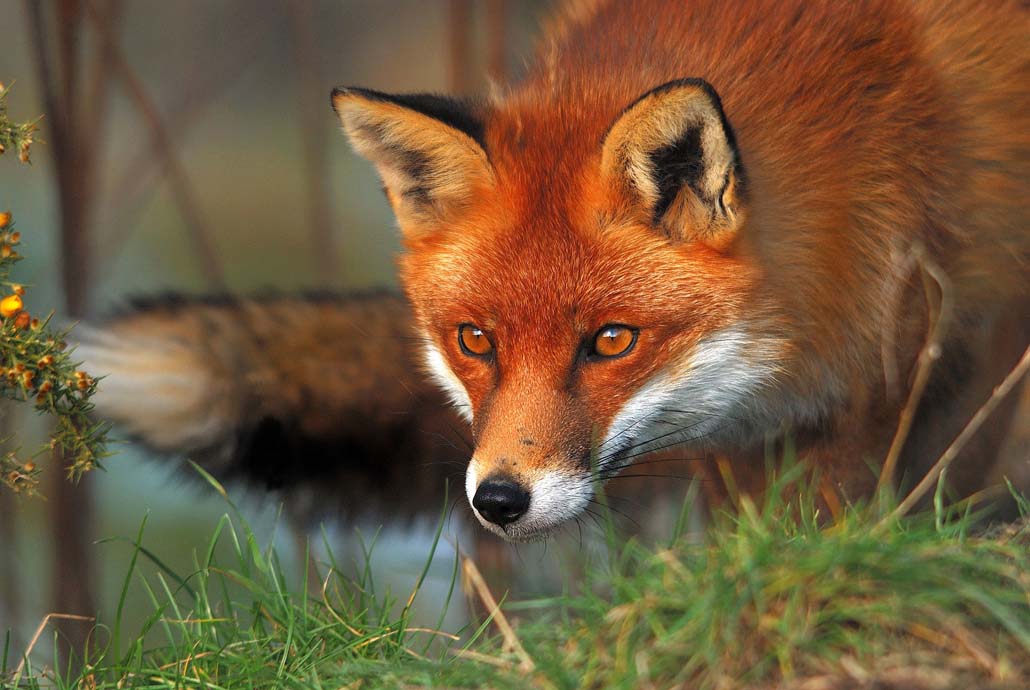 1 команда
Бабочки
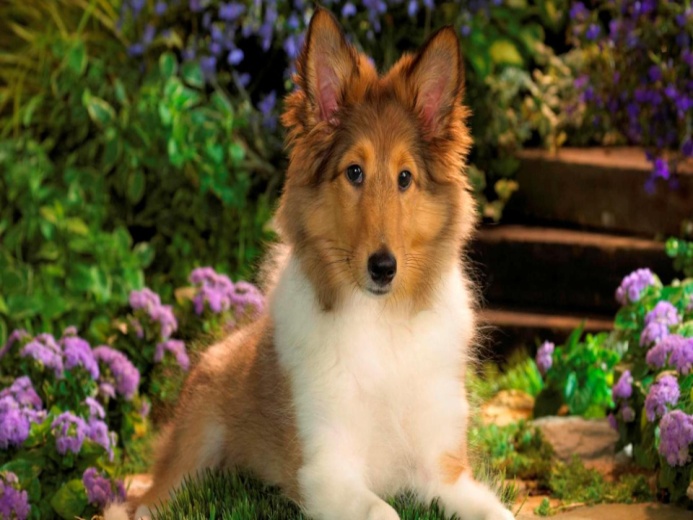 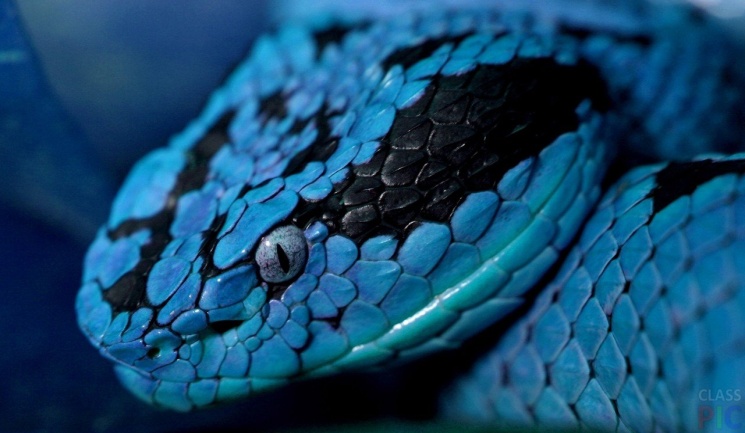 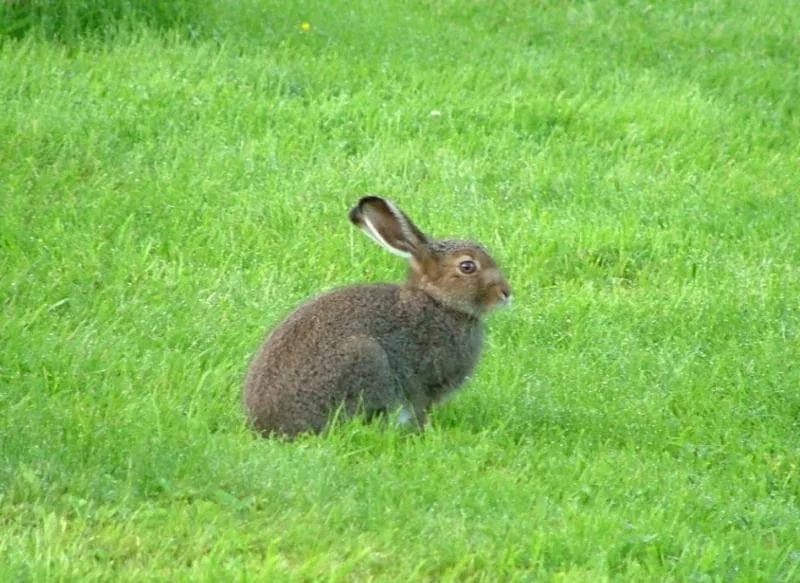 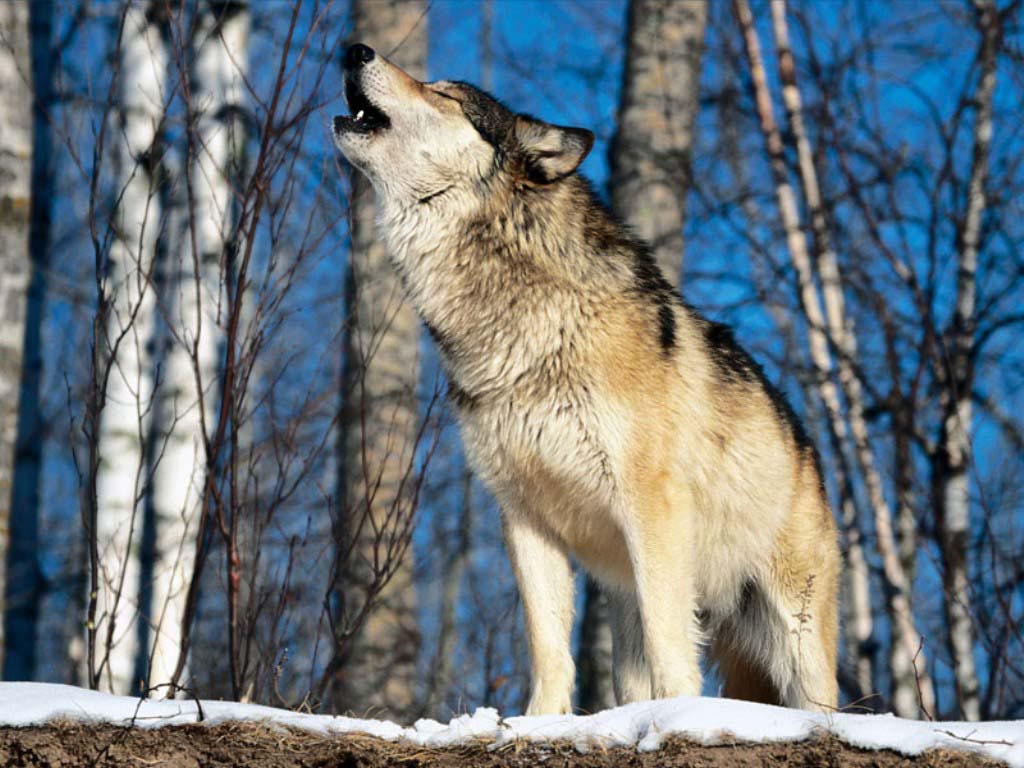 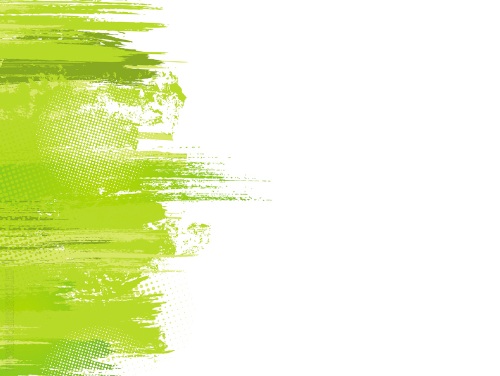 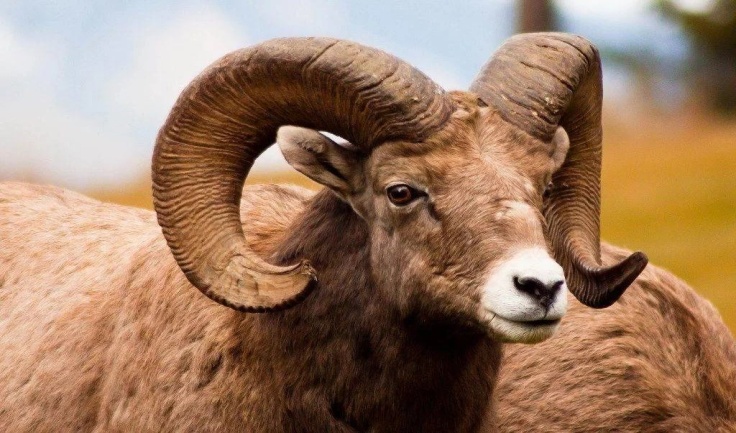 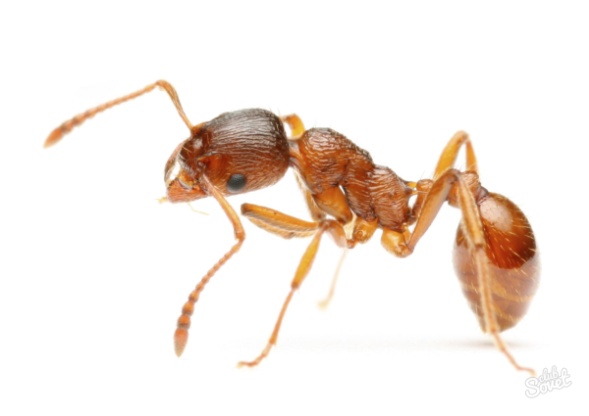 2 команда
цветочки
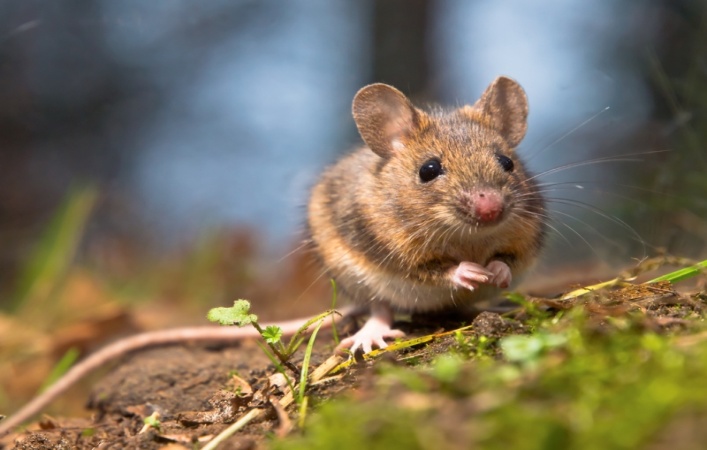 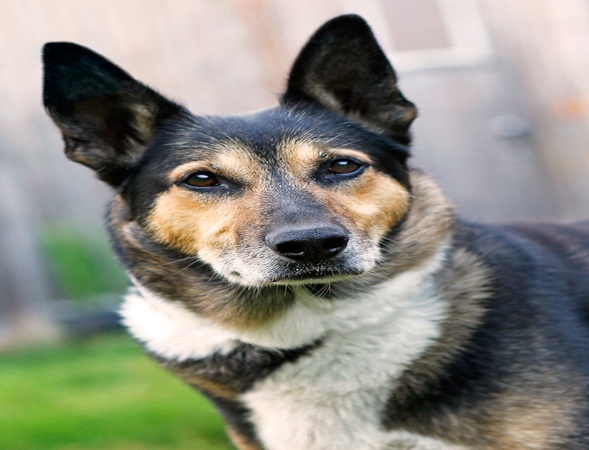 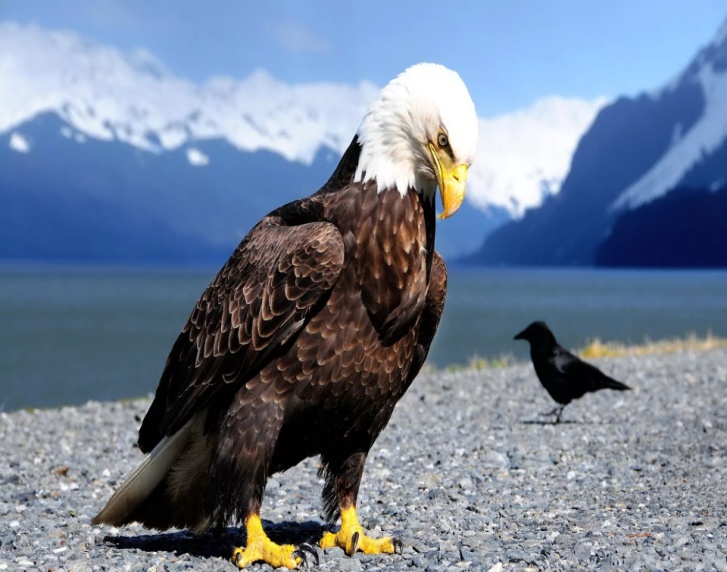 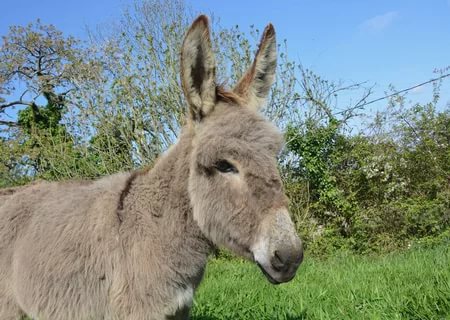 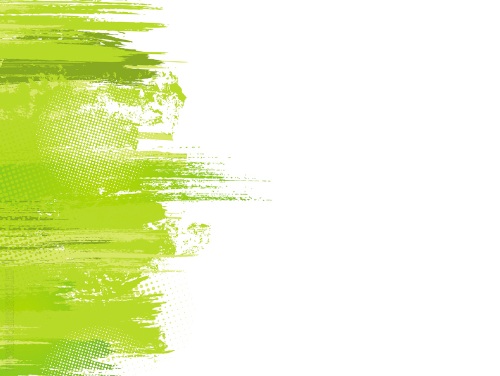 Задание №2 

«ЭРУДИТ»
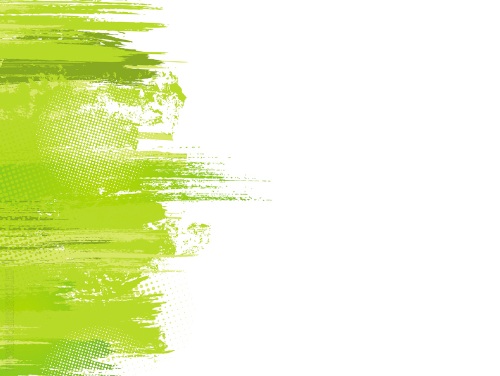 1 команда
- Назовите фамилии, которые произошли от названий животных?
(Зверевы, Волковы, Кошкины, Кротовы, Зайцевы, Карповы, Козловы и т.д.)
- Название, каких животных состоит из 2 букв?
(Ёж, уж, як)
- Назовите дикие съедобные растения?
(Крапива, щавель, лопух, мята, душица, шиповник, зверобой и т.д.)
- Назовите растение, которое связывают со звоном?
(Колокольчик)
- Назовите птиц, которые зимуют в наших краях?
(Синицы, воробьи, снегири, сороки, ворон, куропатки и т. д.)
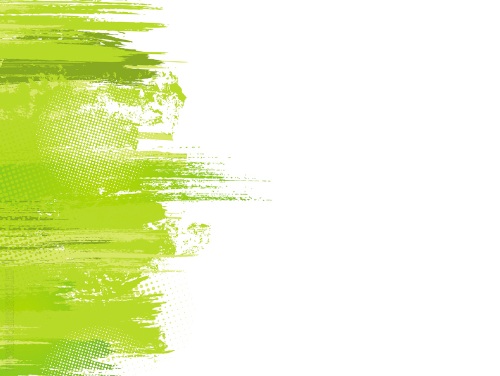 2 команда
- Название какого растения состоит - из частицы, предлога и сторожевой будки?
(Незабудка)
- Назовите растения, которые носят человеческие имена?
(Роза, Вероника, Иван-да-Марья, Маргаритка, Иван-чай, Василёк и т.д.)
- Назовите животных, птиц, насекомых в названии которых только три буквы?
(Чиж, сыч, ара,  рак, жук, оса,  лев, бык, вол, кот,  дог, сом, язь, лис, мул  и т. д.)
- Какие черные ягоды вы знаете?
(Черёмуха, черника, ежевика, черноплодная рябина, черная смородина)
- На каком хвойном дереве растут ягоды?
(Можжевельник)
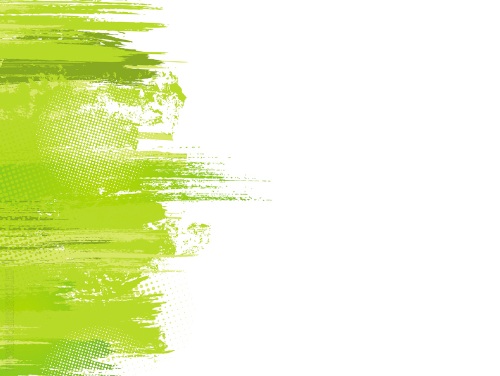 Задание №3 «Вопрос-ответ»
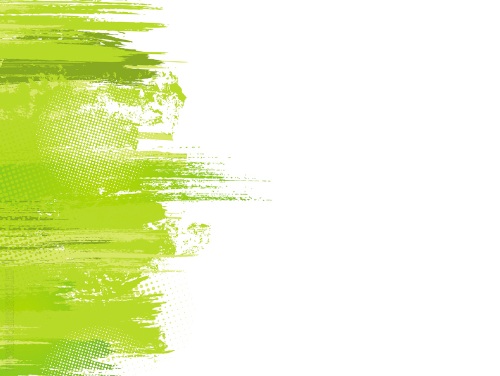 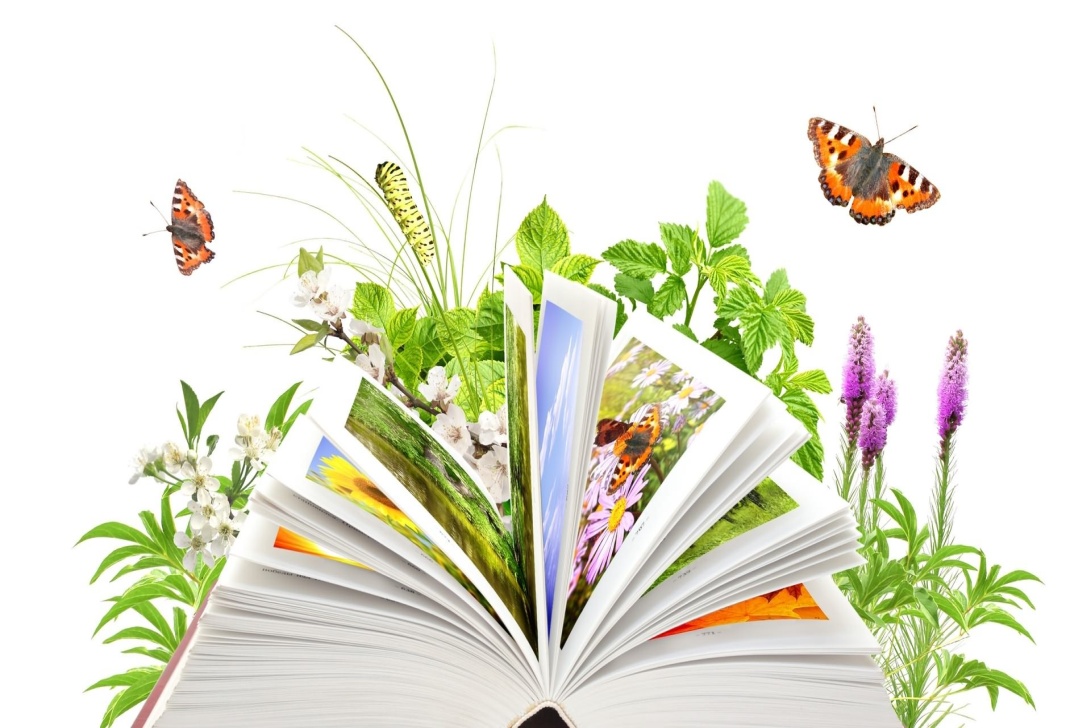 1 команда «Бабочки»
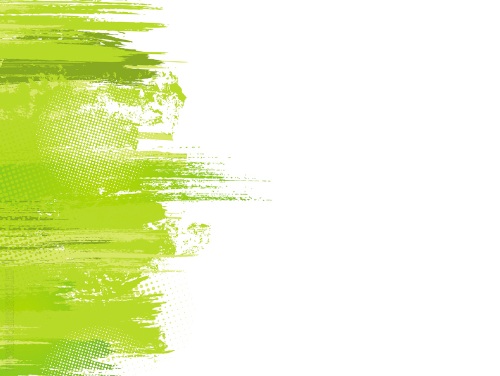 1. Зачем зайцу большие уши?
         А. Чтобы лучше слышать;
         Б. Чтобы не перегреваться;
         В. Для торможения на поворотах.
Ответ: Для того чтобы ими потеть. Лишнее тепло улетучивается через тонкие горячие уши с большим количеством кровеносных сосудов. В жару уши отводят треть тепла, образующегося при обмене веществ.
2. Зачем звери зализывают раны?
         А. От боли;
         Б. Чтобы быстрее заживали;
         В. С гигиенической целью.
Ответ: Чтобы быстрее заживали раны. Кроме ферментов, убивающих микроорганизмы, в слюне обнаружен белок, стимулирующий размножение клеток кожи и  образование кровеносных капилляров.
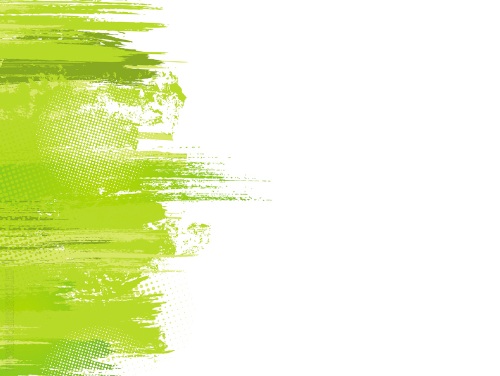 3.Кто самый большой и самый маленький среди млекопитающих?
         А. Слон и мышь - малютка;
         Б. Кит и летучая мышь;
         В. Жираф и бурозубка.
Ответ: Самое большое млекопитающее на Земле - голубой кит (его длина 33 метра и вес 160 тонн). А самое маленькое млекопитающее летучая мышь-бабочка, живущая в Таиланде. Она около 2,5 см. и весит 2 грамма.
4. У кого уши на ногах?
         А. У бабочек и жуков;
         Б. У мух и комаров;
         В. У кузнечиков и сверчков.
Ответ: У кузнечиков и сверчков. А у комаров, муравьев, бабочек «уши» на усах, у американского таракана на хвостовых придатках, у саранчи - на животе. У волосатых гусениц «ушами» являются волоски, а у голых вся кожа.
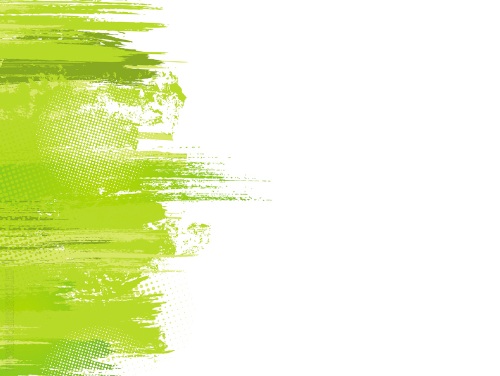 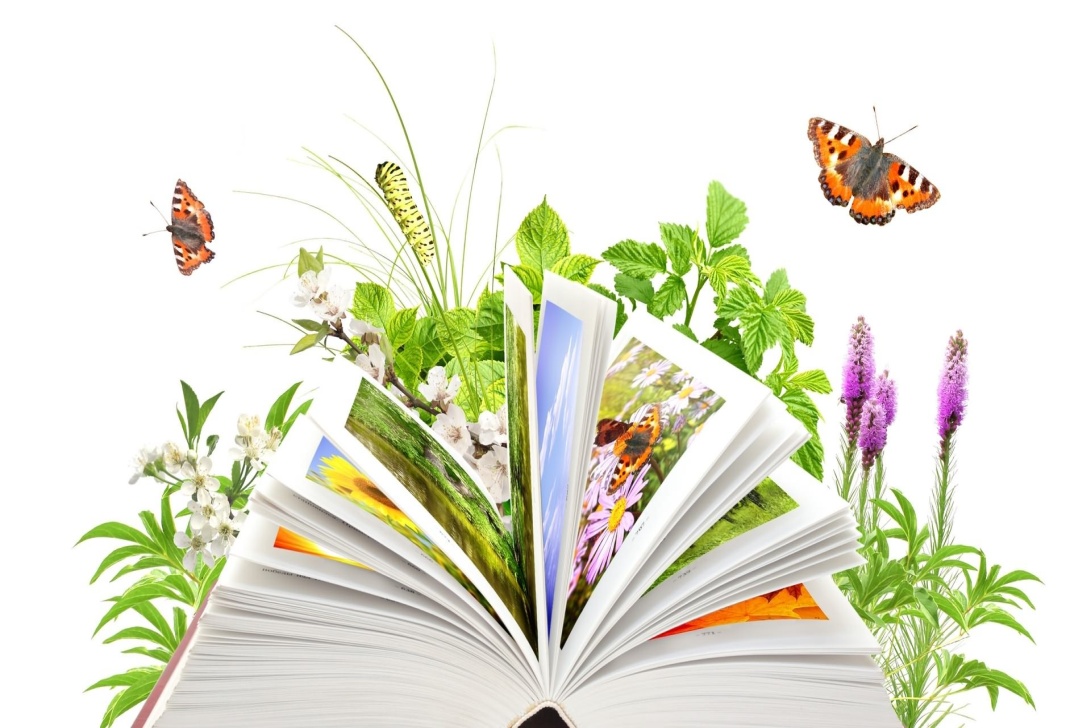 2 команда «Цветочки»
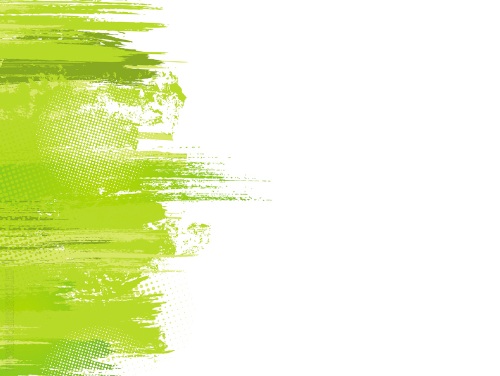 1. Строят ли крокодилы гнезда?
         А. Всегда строят;
         Б. Иногда строят;
         В. Вообще не строят.
Ответ: Строят. Соберут в кучу, гниющие листья и ветки и откладывают в них яйца. При гниении выделяется тепло, достаточное для развития яиц. Заботливая мамаша не раз переворошит гнездо, создавая необходимую температуру и влажность.
2. Зачем страус прячет голову в песок?
         А. От страха;
         Б. Освобождается  от паразитов;
         В. Разыскивает пищу.
Ответ: Освобождается от паразитов. Закрыв свои большие глаза и опустив голову в  горячий песок, страус ждет, сколько вытерпит, пока  погибнут или сбегут с головы все паразиты.
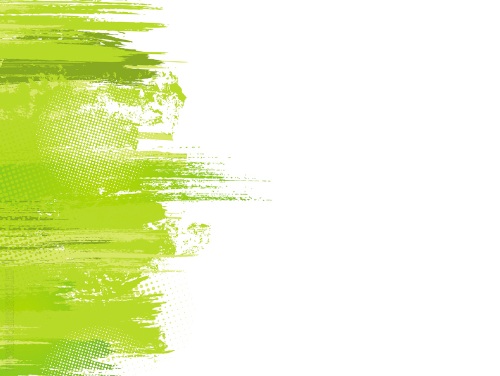 3. Чем может быть полезен комар?
         А. Опылением растений;
         Б. Служит пищей рыбам и птицам;
         В. Только вреден.
Ответ: Опылением – так как питается нектаром и попутно опыляет. Так как в тайге и тундре очень мало пчел и шмелей комар приносит огромную пользу растениям.
4. У кого самые большие когти?
         А. У медведя;
         Б. У броненосца-муравьеда;
         В. У льва.
Ответ: У гигантского броненосца, который живет в Южной Америке. Длиной  и шириной они с ладонь взрослого человека.
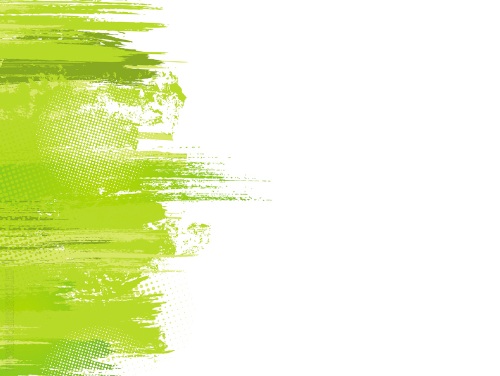 Задание №4
«Путаница»
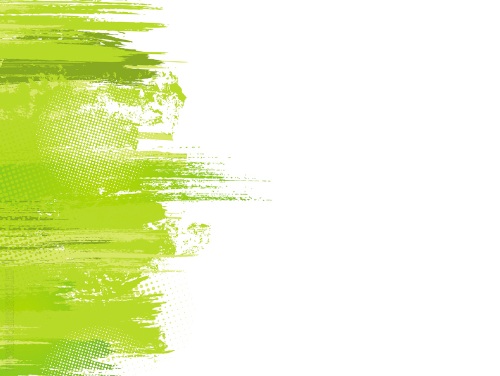 1 команда «Бабочки»
2 команда «Цветочки»
Вел
Разеб
Бегетом
Падан
Носл
Пардоле
Фираж
Дюлверб 
Горосон 
Пимшезан 
Алако 
Дилокрок
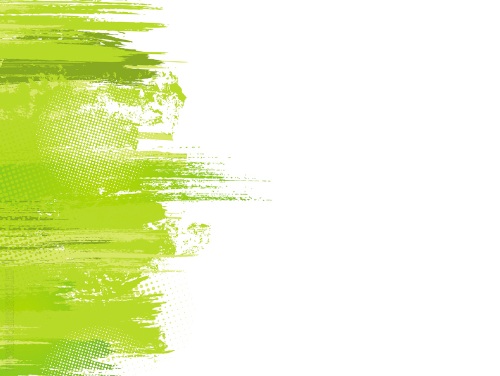 Задание №5 «Продолжи пословицу»
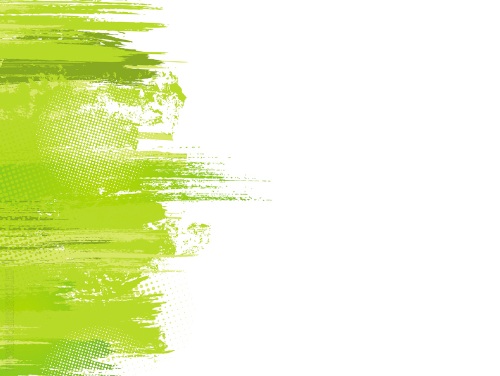 1.Весна красна цветами,
а осень пирогами.
2.Увидел грача –
весну встречай.
3.Готовь сани летом,
а телегу зимой.
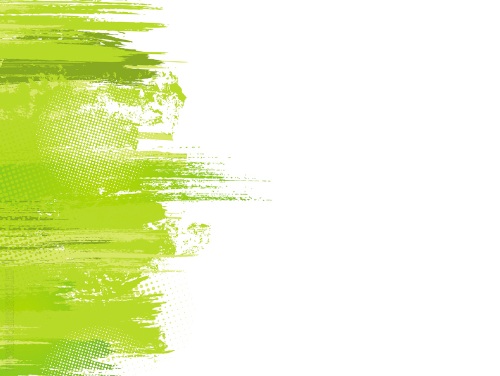 1.Без труда
не вытащишь и рыбку из пруда.
2.Любишь кататься –
люби и саночки возить.
3.Лучше синица в руках,
чем журавль в небе.
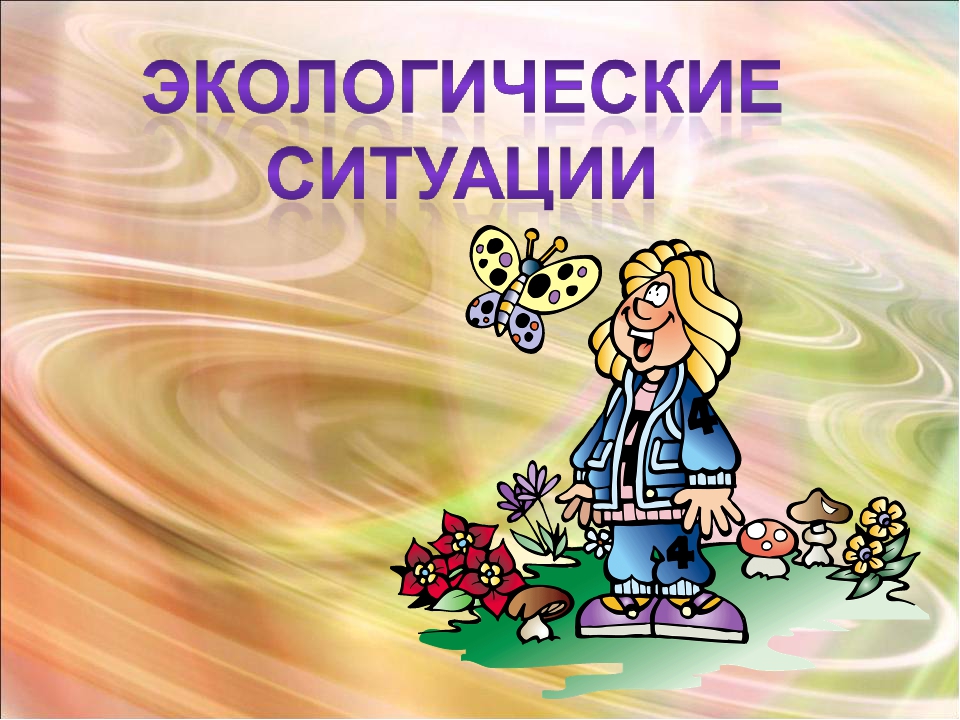 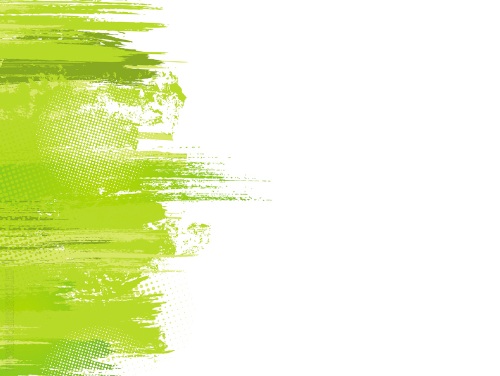 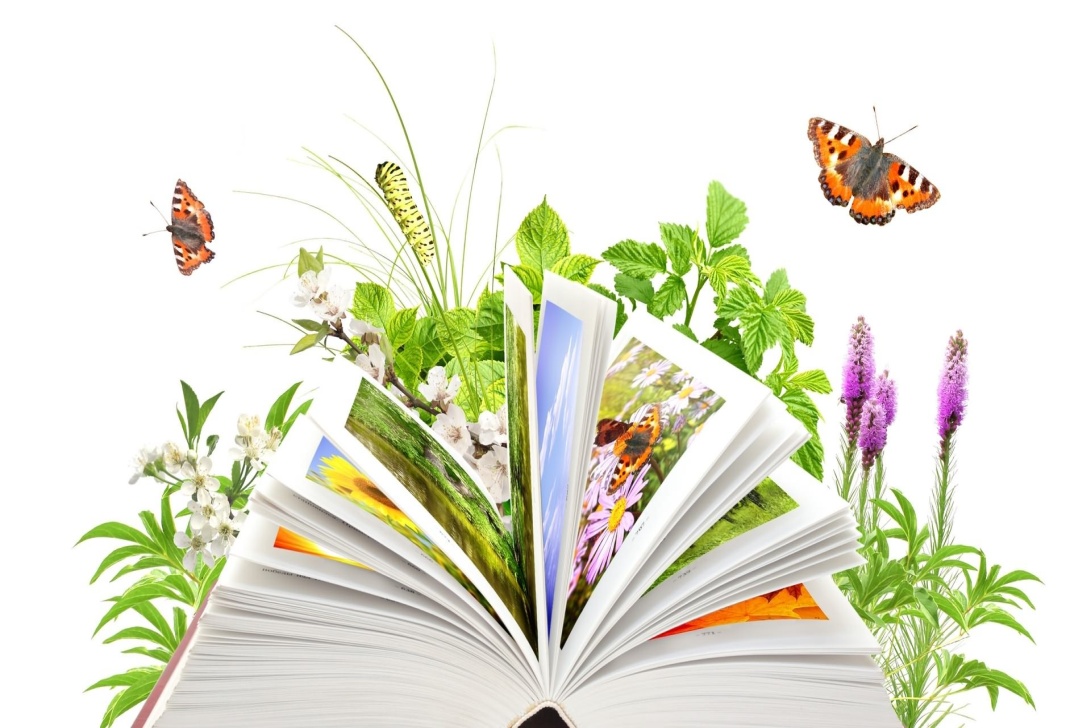 1 команда «бабочки»
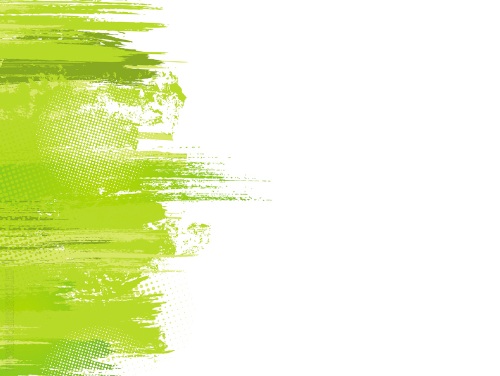 1 ситуация: На лесной поляне играют четверо детей от пяти до семи лет. Самый маленький кричит: «Давайте поймаем бабочку и подожжем ей крылья!» Мужчина, идущий мимо и слышащий этот призыв, останавливает мальчика и спрашивает: «Зачем же вам поджигать бабочке крылышки?» Тот немного молчит и отвечает: «Просто так…».

Чем можно объяснить такую жестокость детей? Каковы методы и приемы воспитания у дошкольников бережного отношения к природе необходимы в данной ситуации?
2 ситуация: Ира шла домой из детского сада через парк, засаженный кустами смородины, и громко рассказывала маме, как они всей группой поливали их здесь. Но мать была занята собственными мыслями. - Почему ты меня не слушаешь? – спросила Ира и вырвала руку. - Это еще что за капризы?! – вспыхнула мать и, сломав молодую ветку смородины, хлестнула ею девочку. А потом зло бросила: «Кому нужны твои хлопоты, это же просто детская игра! Без тебя хватит охранников природы».

Какие негативные последствия могут быть у поступка матери?
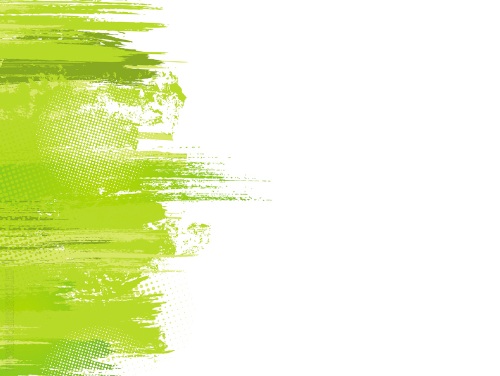 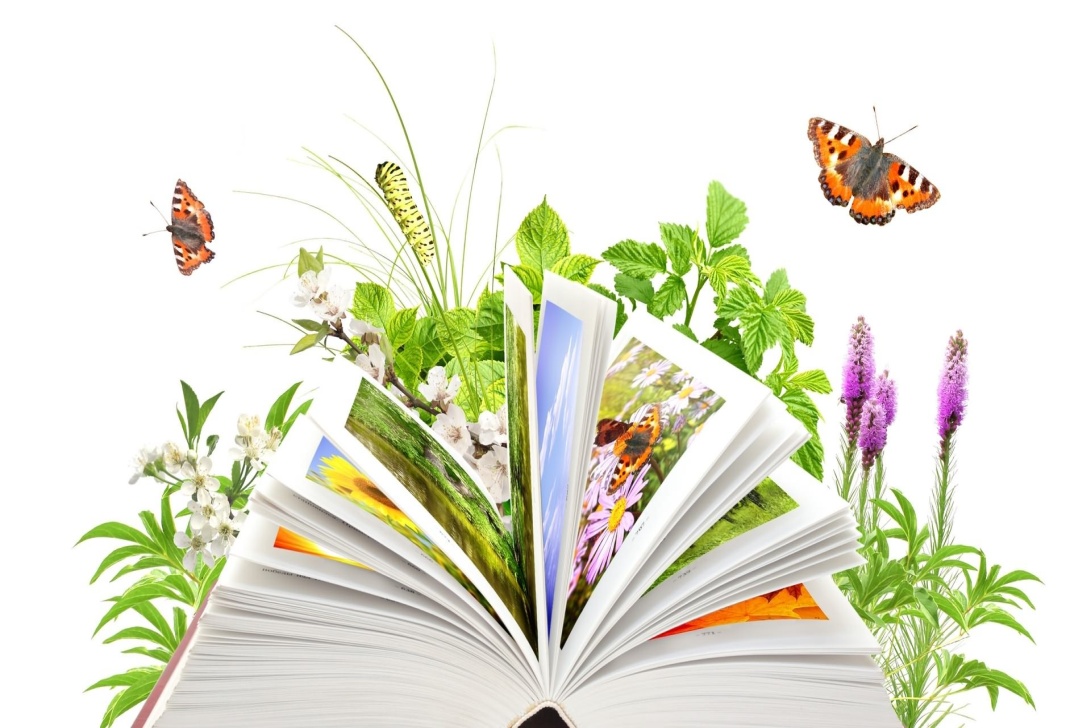 2 команда «Цветочки»
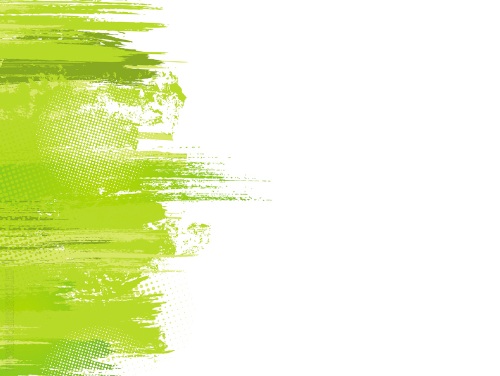 1 ситуация: Вы идете на работу. На дорожке мирно беседуют две мамы. В это время их дети неподалеку ломают ветки молодого деревца. У обеих в руках уже по большой охапке. Как вы думаете, дети просто непослушны или им никто не говорил о том, что нельзя приносить вред растениям?

Вы, молча, пройдете мимо, в душе осуждая матерей /детей/, или остановитесь и поговорите с матерями /с детьми/?
2 ситуация: Сережа прикрывает что-то в ладошке, заглядывает туда и нежно улыбается. Ольга Ивановна обращается к малышу: «Что там у тебя? Покажи! Фу! Брось сейчас же! ». Из ладошки на асфальт падает маленькая мохнатая гусеница. Чья – то нога безжалостно наступила на нее.

Назовите ошибки воспитателя. Как бы вы поступили в данной ситуации?
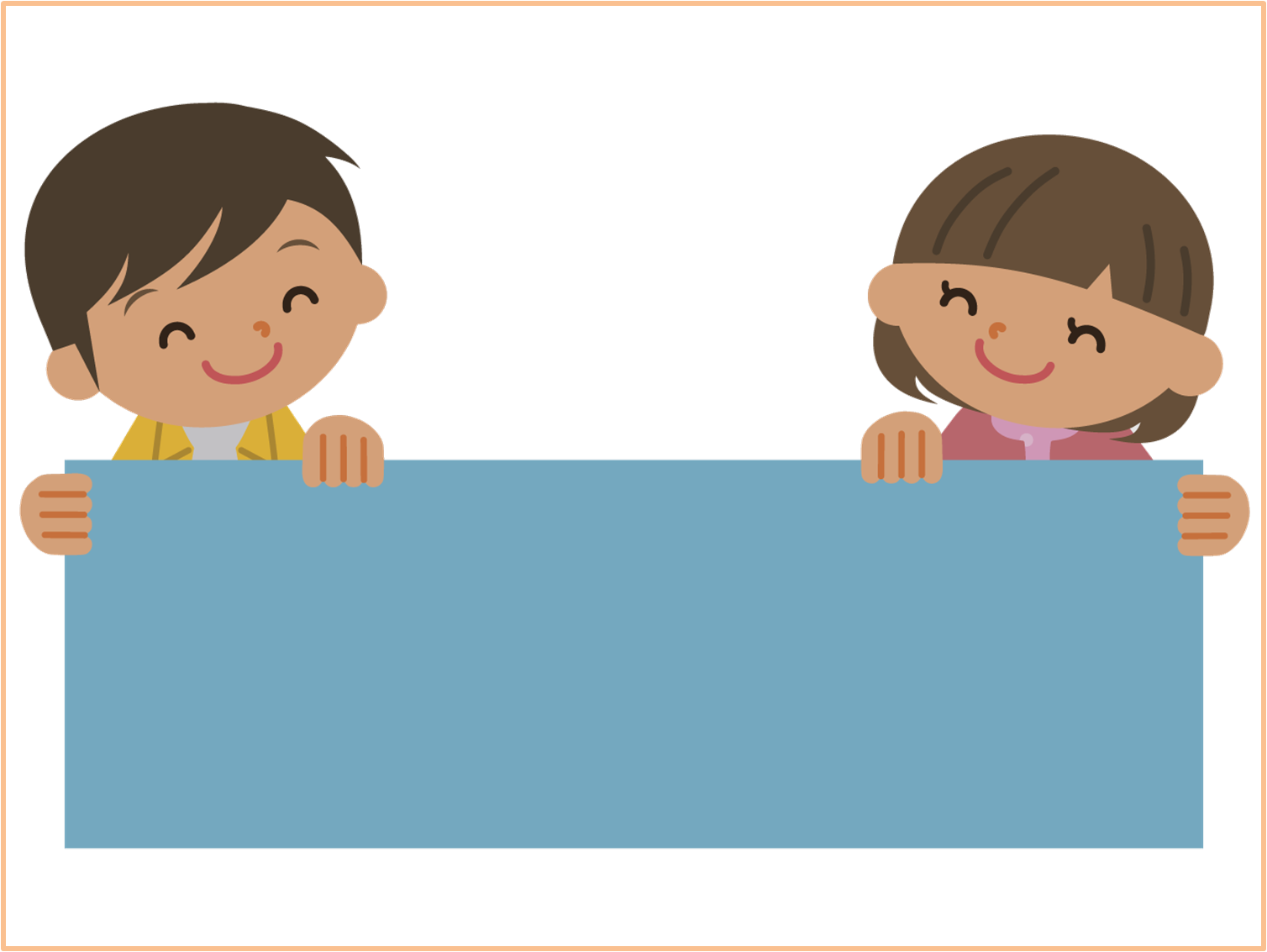 Презентация 
экологических лэпбуков 
по экосистемам (лес, водоём, луг)   и
 дидактических игр по сенсорному воспитанию детей раннего возраста
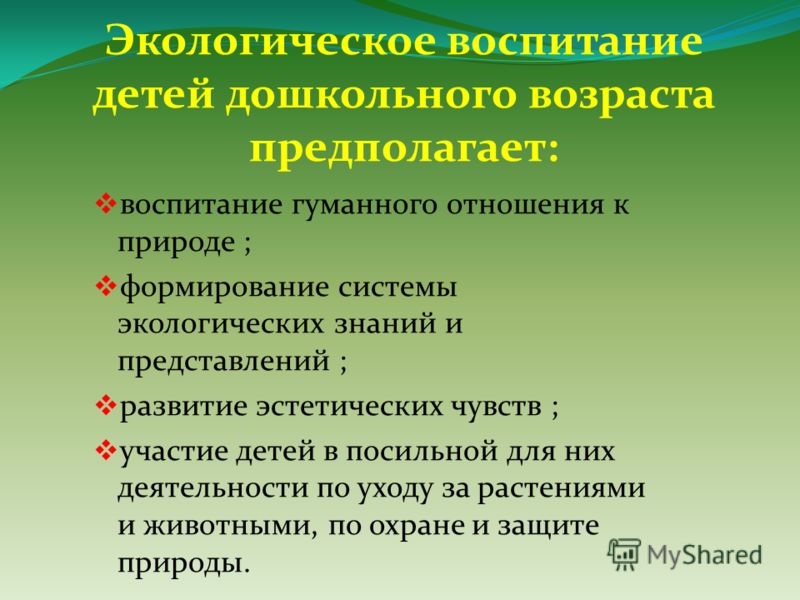 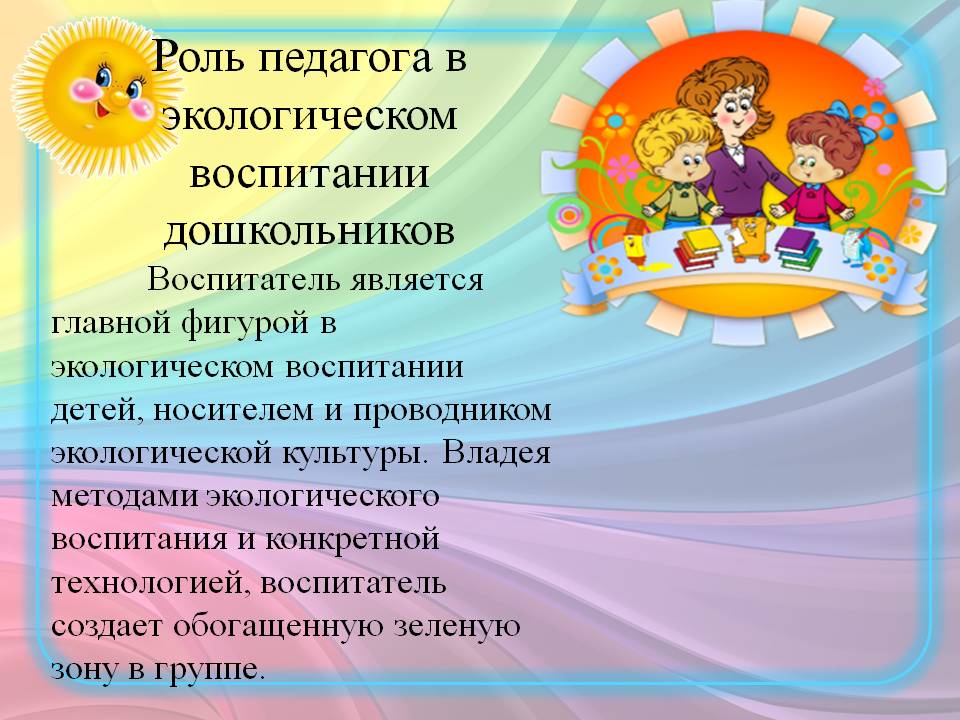 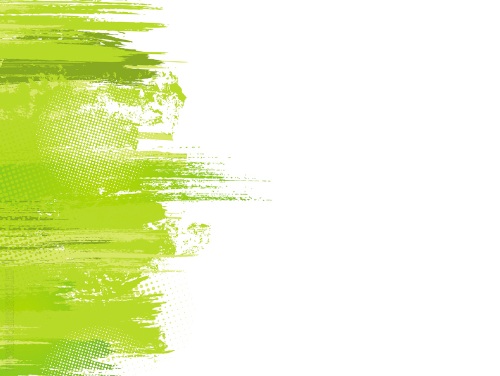 Решение педагогического совета: 
- Педагогам показавшим низкий результат НОД по экологическому воспитанию и развитию детей посещать в течение декабря НОД по данному направлению педагогов- стажистов, в январе 2018 года подготовиться к повторной проверке;
- Группы,  в которых ППРС зона активности «Прирда и экспериментирование» оснащена и организованна не полностью, к январю устранить имеющиеся недостатки и подготовится к проверки на середину января 2018 года. 
- Принятия опыта  педагогов по изготовлению экологических лэпбуков и их применению в НОД и принятия опыта по изготовлению дидактических игр для детей раннего возраста.
- Считать годовую задачу по экологическому воспитанию и развитию детей выполненной на 100%
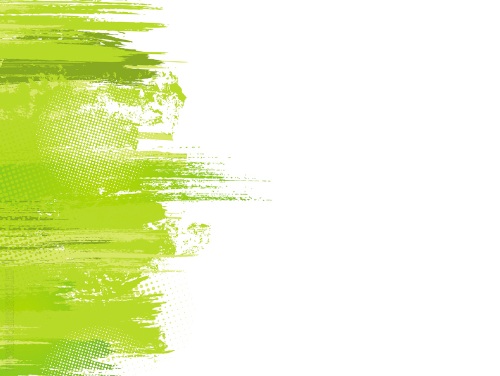 К ПЕДАГОГИЧЕСКОМУ СОВЕТУ №3  ПОДГОТВИТЬ: 

Задача №4 ГП 2017-2018 уч. года Использование в воспитательно-образовательном процессе с детьми раннего и дошкольного возраста технологии сохранения и стимулирования здоровья:

	Охрана и укрепление здоровья детей – по-прежнему остаются одной из приоритетных задач дошкольного образования.

	На сегодняшний день активно используются следующие  технологии сохранения и стимулирования здоровья детей:
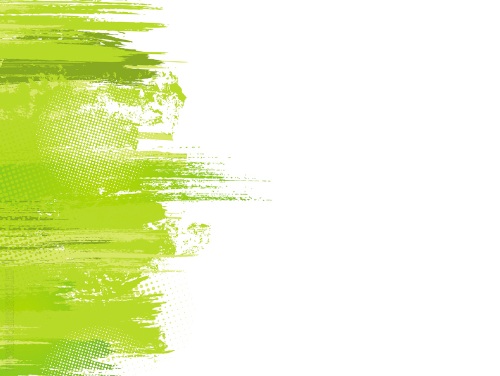 1.Стретчинг;
2.Ритмопластика;
3.Динамические паузы;
4.Подвижные и спортивные игры;
5.Релаксация;
6.Технология эстетической направленности;
7.Пальчиковая гимнастика;
8.Гимнастика корригирующая;
9.Гимнастика ортопедическая;
10.Гимнастика для глаз;
11.Гимнастика дыхательная;
12.Кинезиологические упражнения;
13.самомассаж.
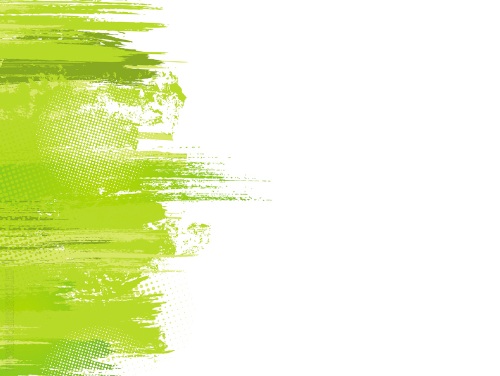 Проект реализации с фотоотчётом (в программе: Word и Power Point) выбранной технологии (с декабря по середину марта);
Оформить в приемной группы папку передвижку для родителей реализуемой технологии (в течение всего проекта);
 К недели здоровья приготовить мастер-классы  для родителей реализуемой технологии.
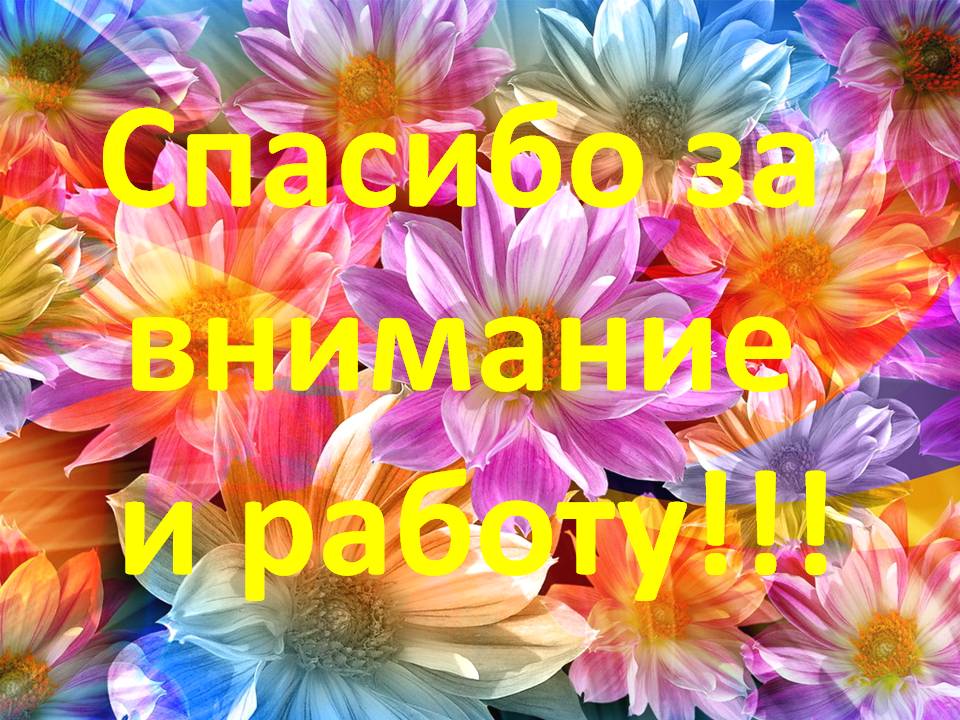